Hier de titel van de presentatie invoegen
Openingsdia

Beeld op de positie van dit grijze kader. 

Voeg een afbeelding toe
Muis-klik rechts op de afbeelding en selecteer ‘Bijsnijden’
Pas de breedte van de afbeelding aan en zonodig de uitsnede
Selecteer de afbeelding en ga naar menu ‘Schikken / Naar achtergrond’ om deze achter het blauwe kader te plaatsen
Verwijder dit grijze kader
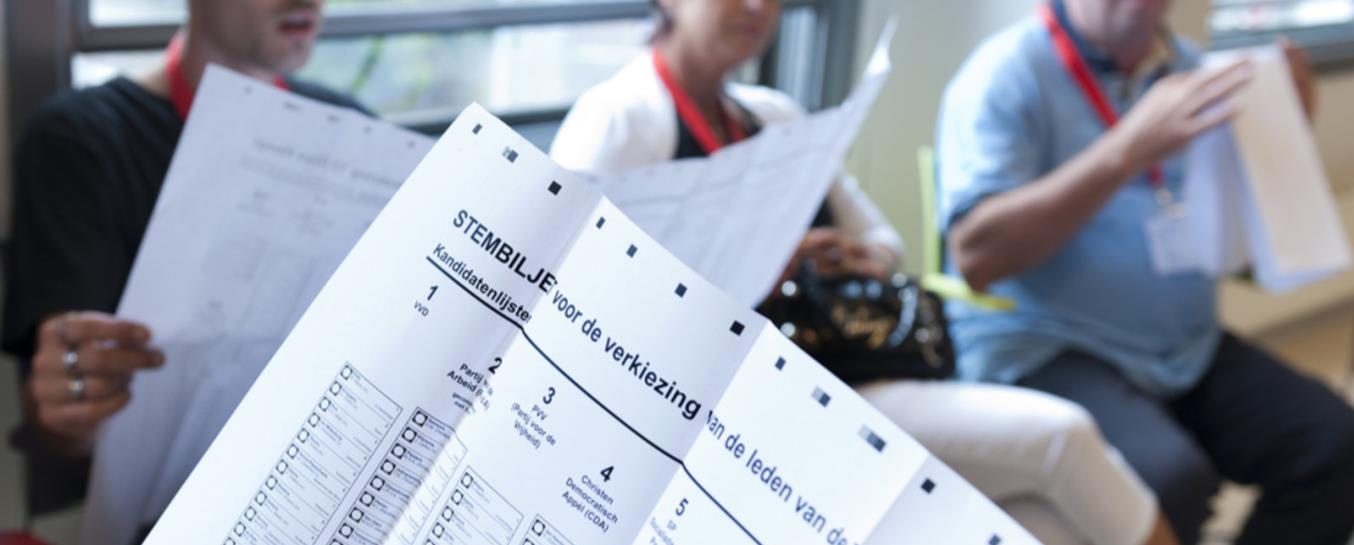 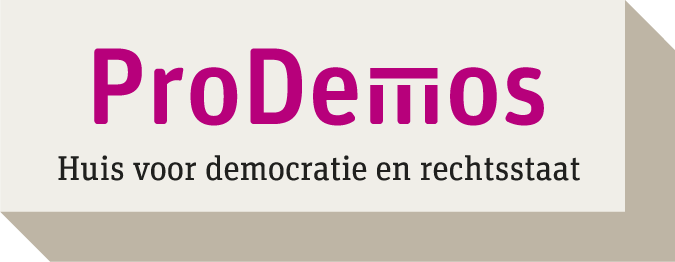 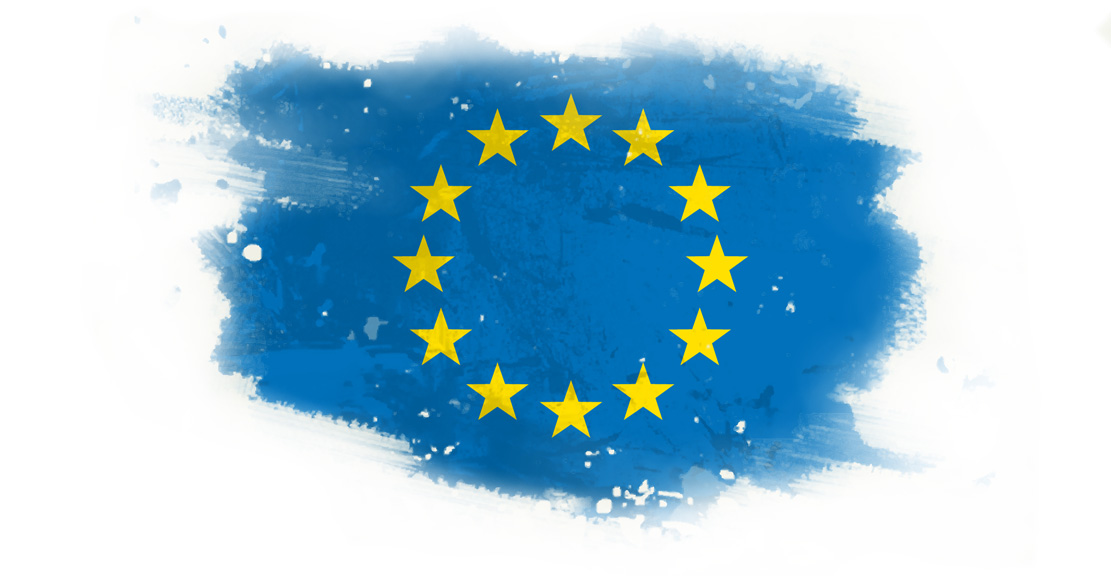 Europese Parlementsverkiezingen
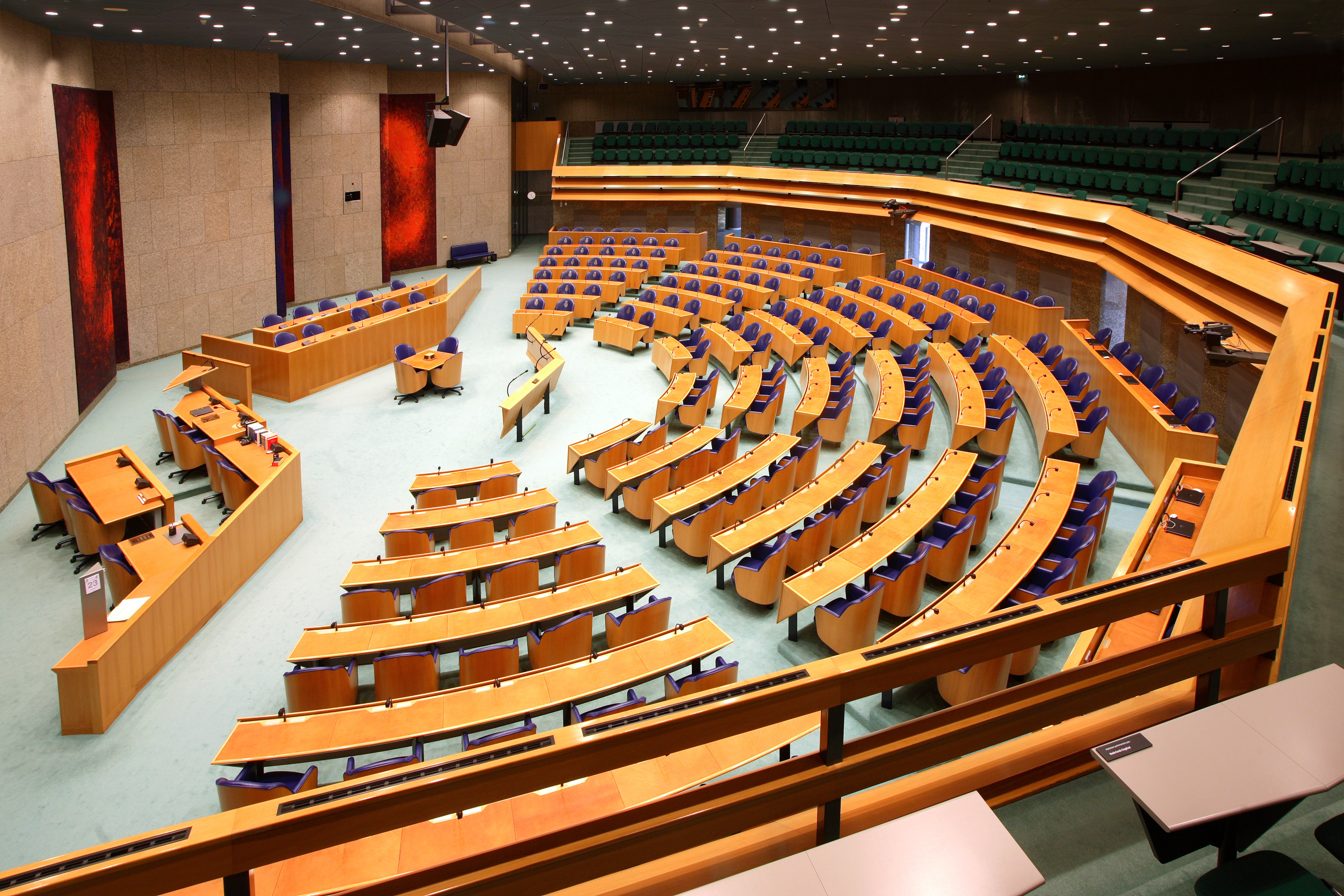 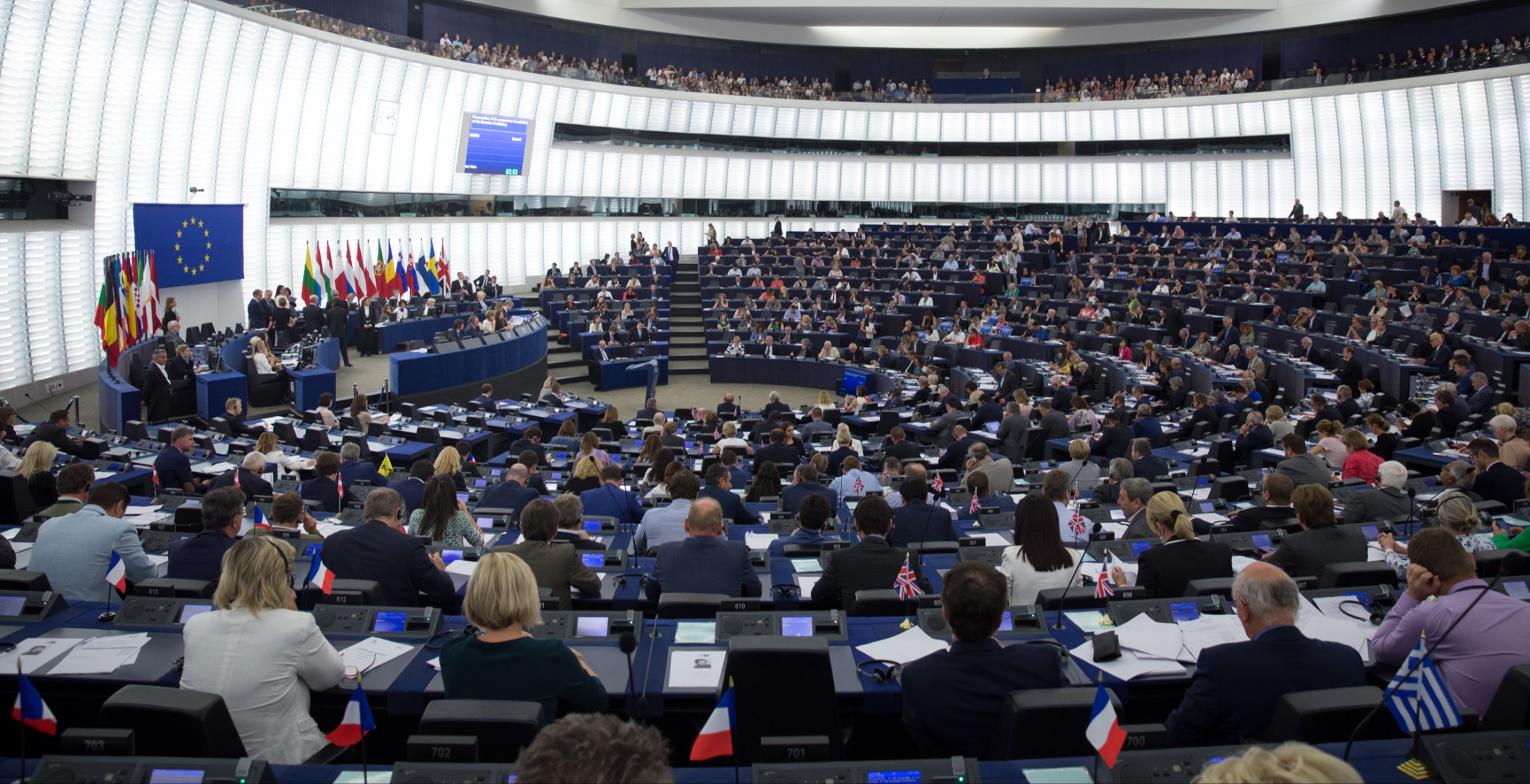 Europees Parlement
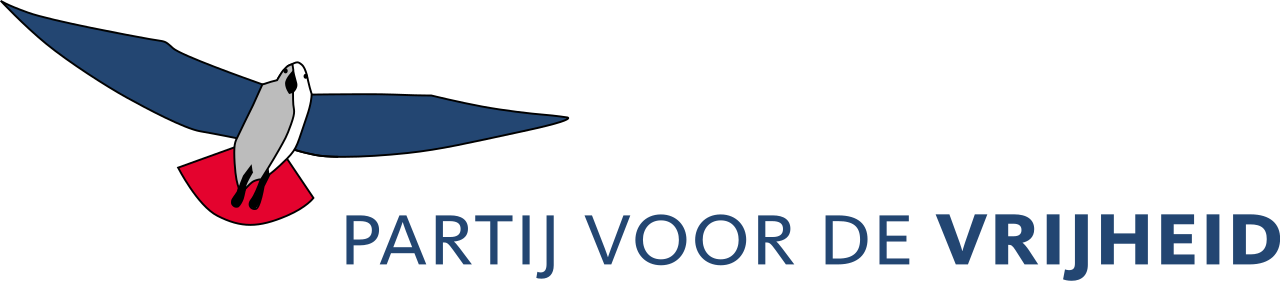 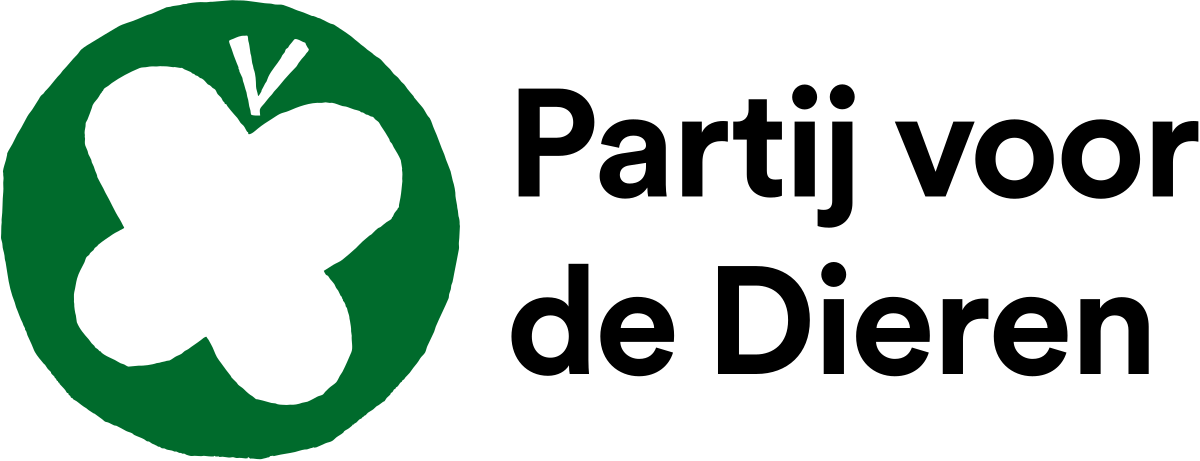 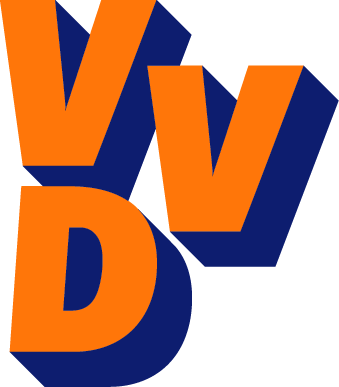 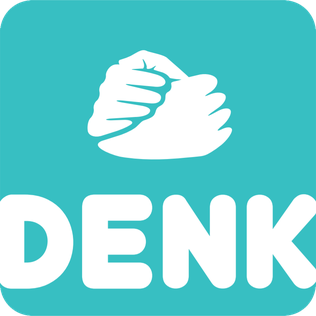 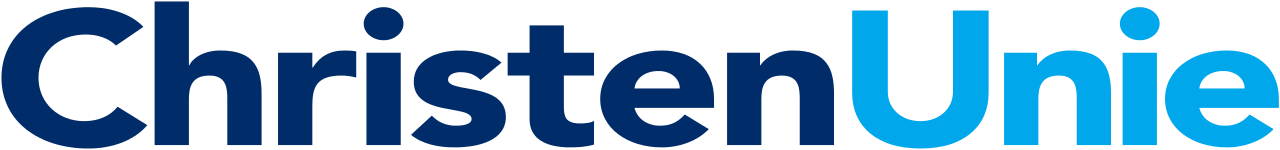 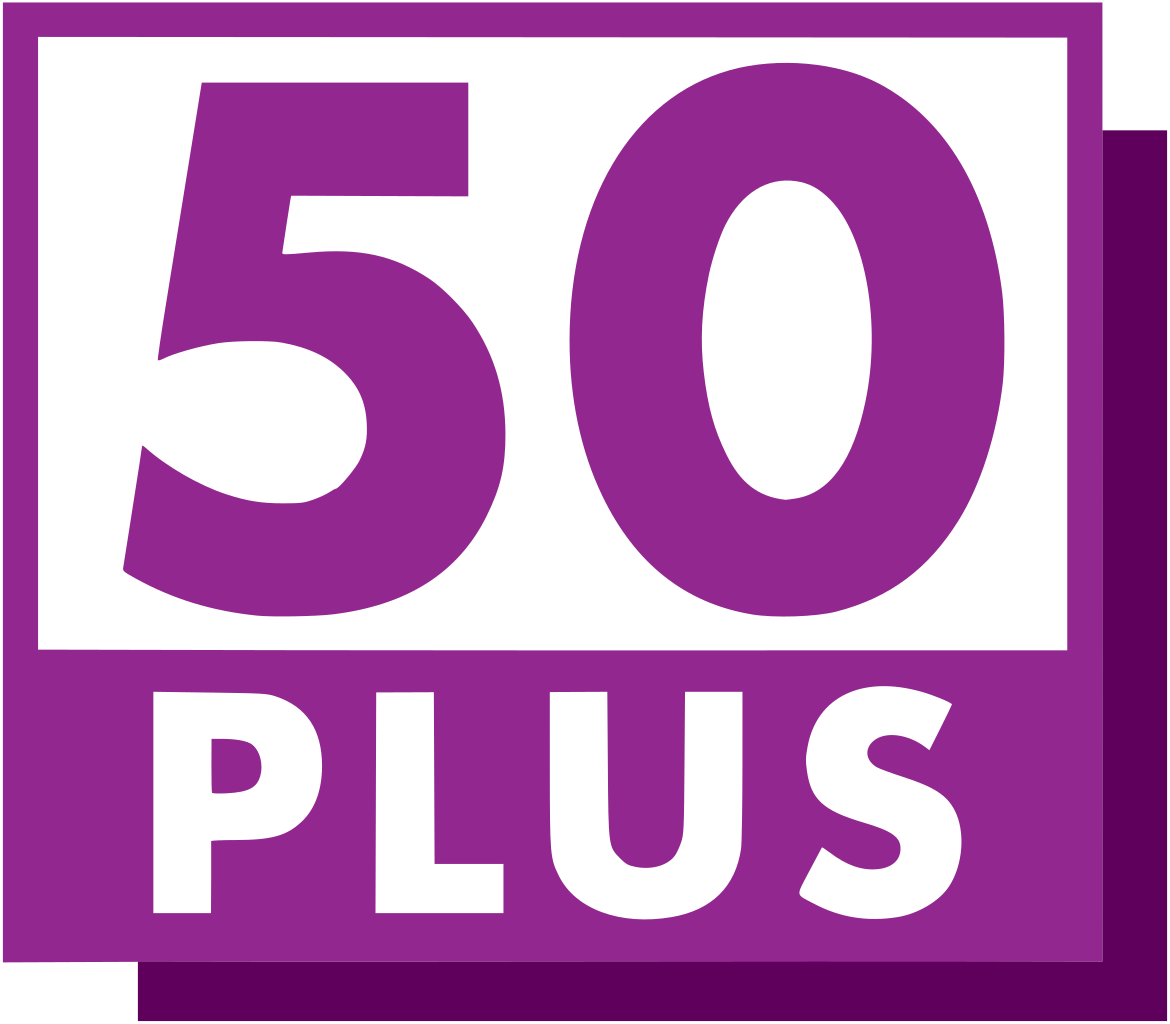 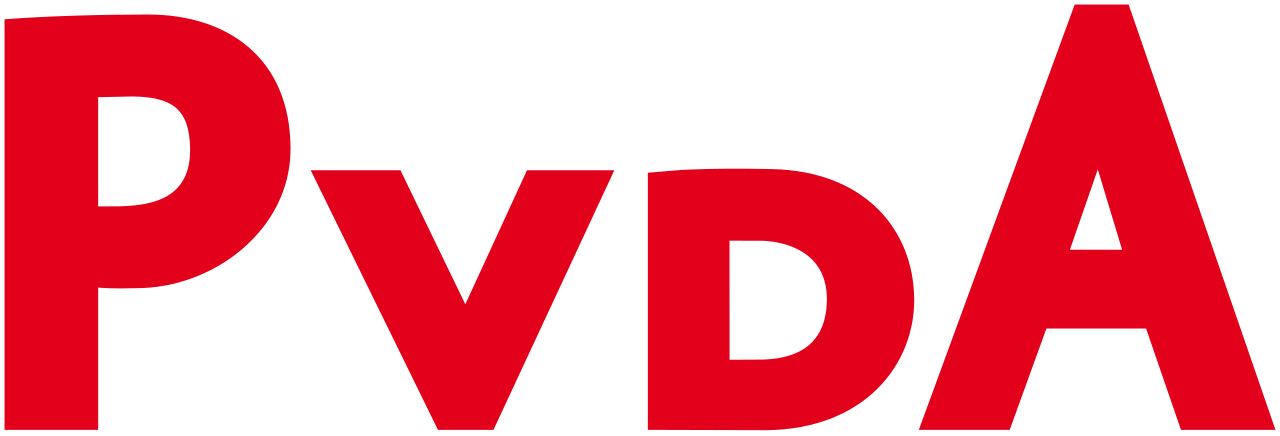 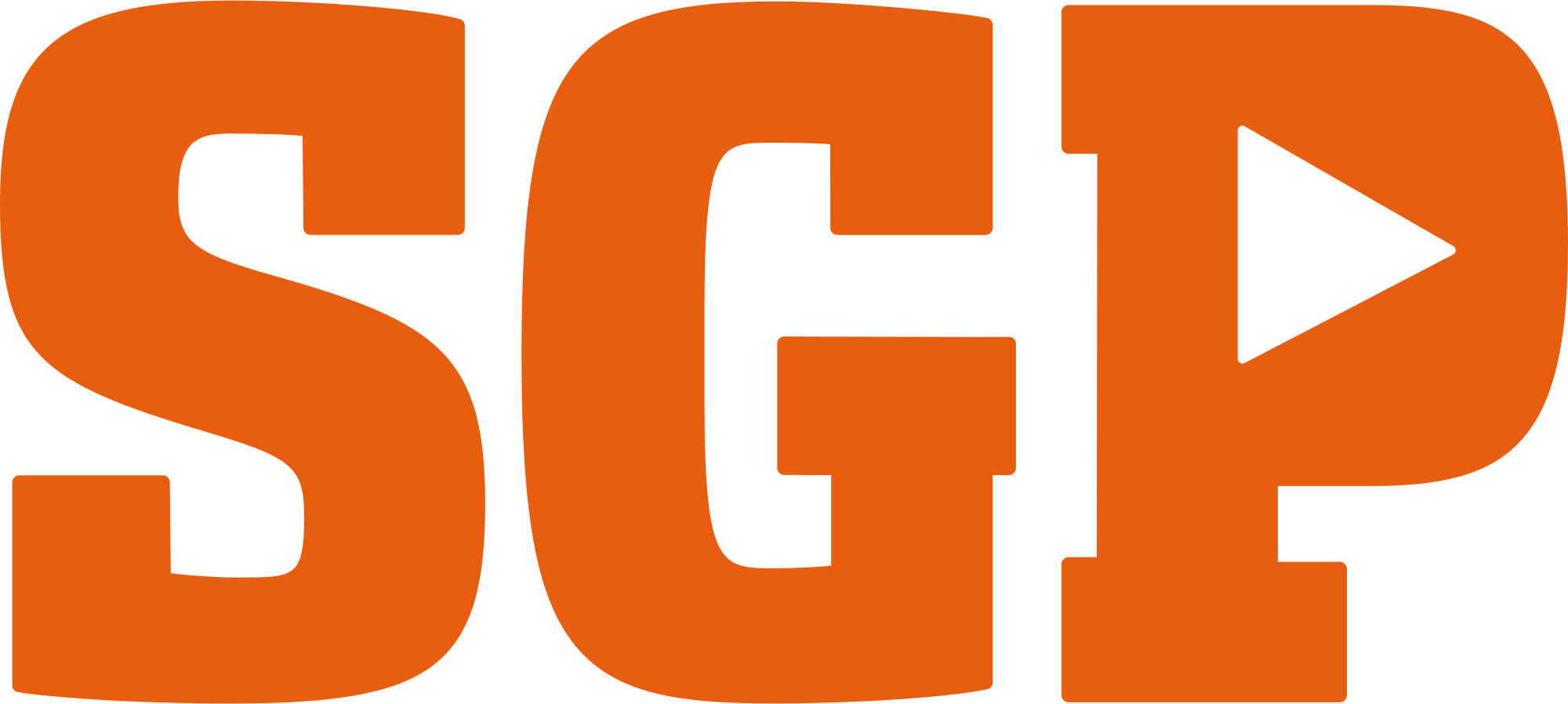 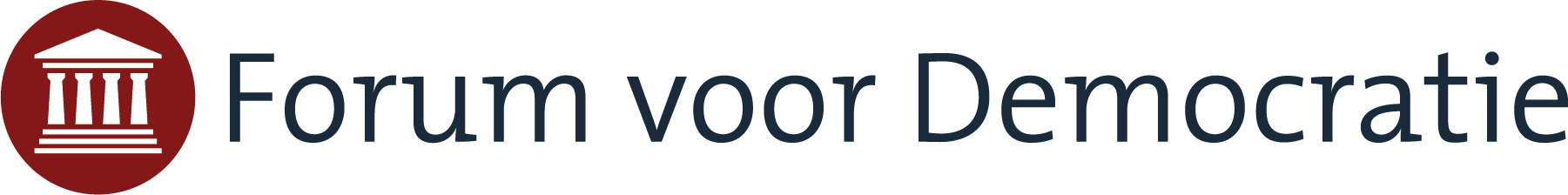 Politieke partijen
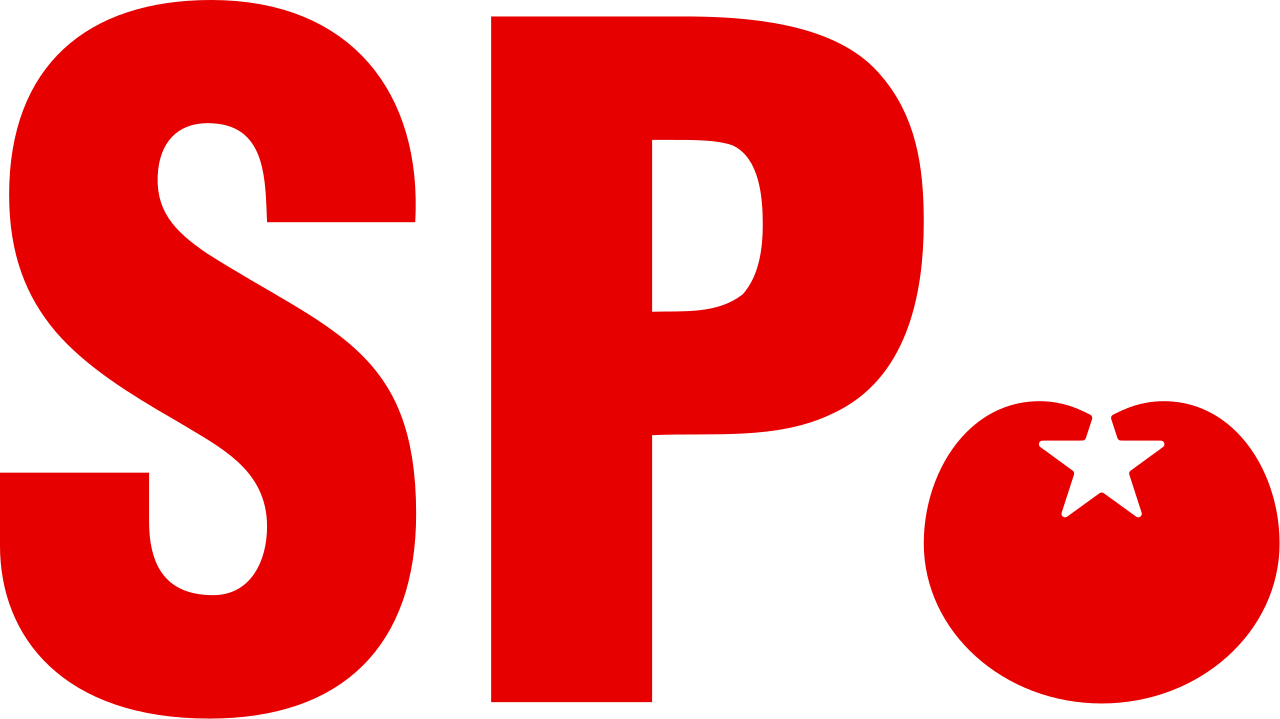 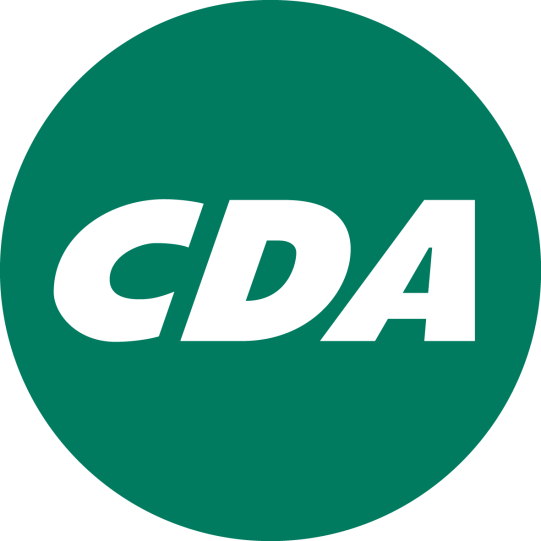 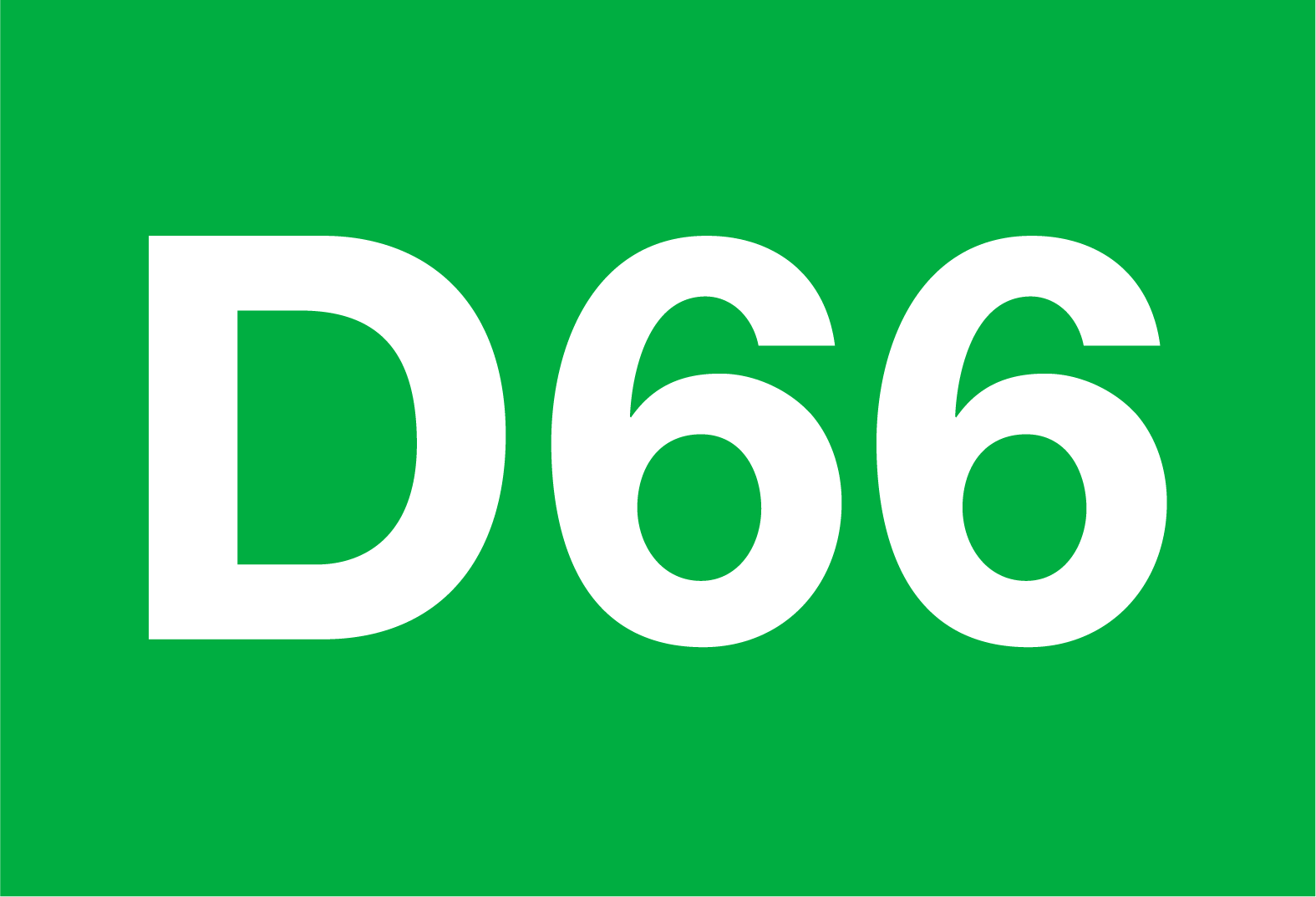 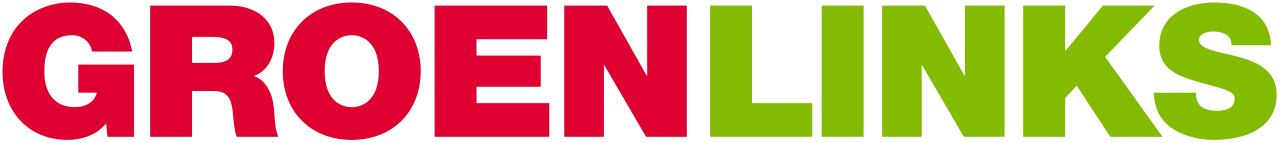 EENS
ONEENS
Bijvoorbeeld: School moet een uur later beginnen
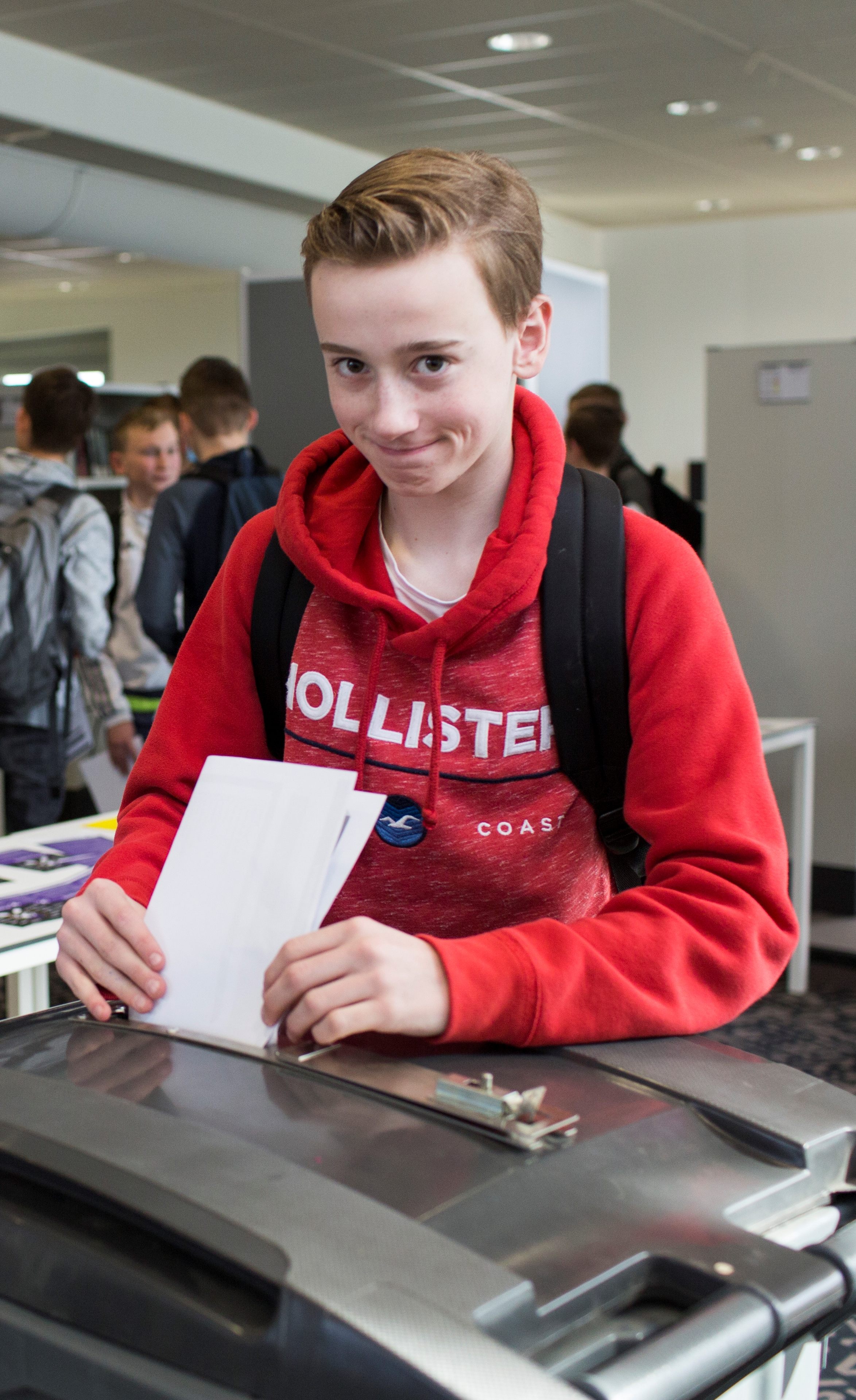 Je moet vanaf 16 jaar kunnen stemmen bij de Europese verkiezingen
EENS: 
Jongeren voelen zich dan meer betrokken bij Europa

Het gaat om de toekomst van de jongeren


ONEENS:
Jongeren weten nog te weinig van de Europese politiek

Jongeren zijn nog niet volwassen genoeg
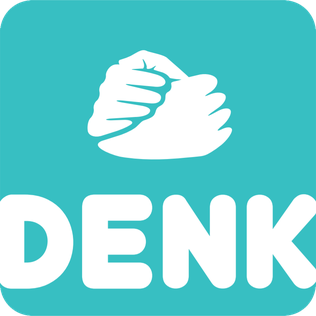 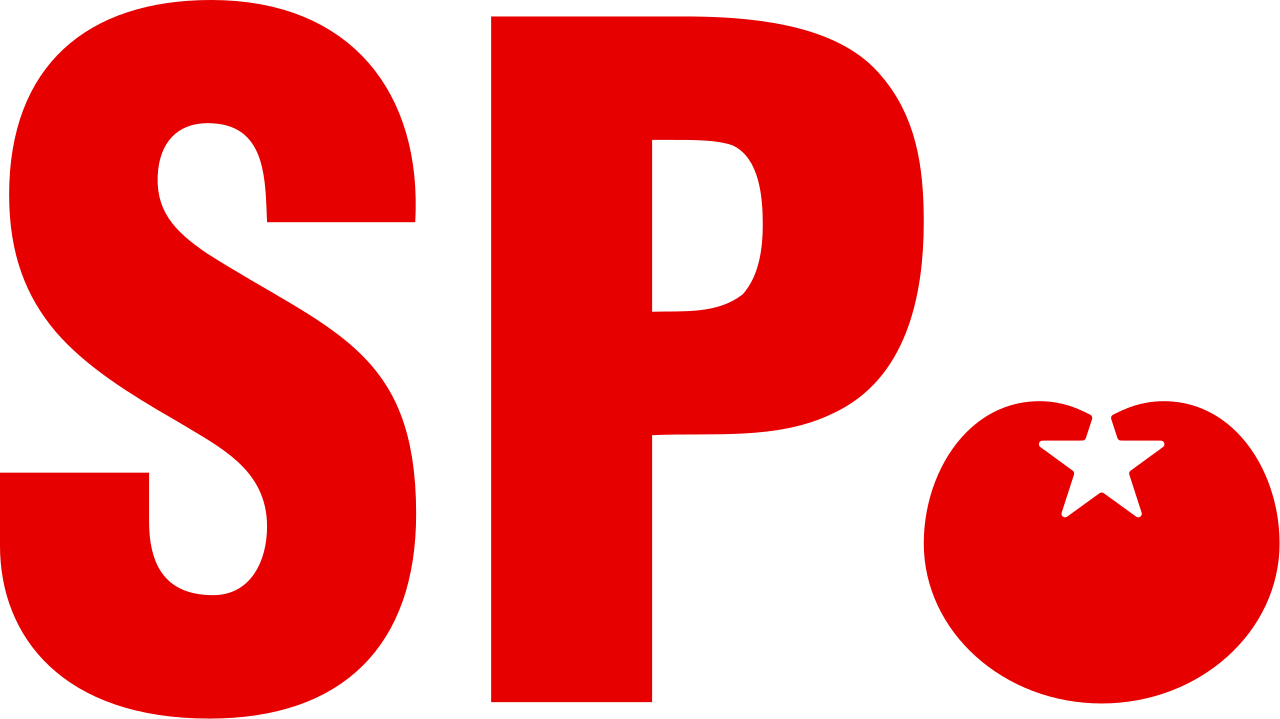 EENS
ONEENS
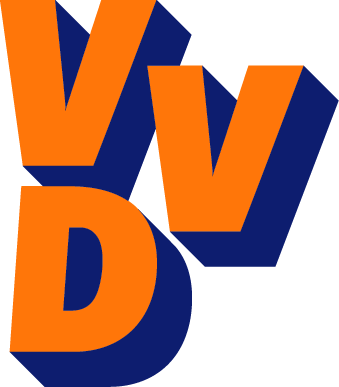 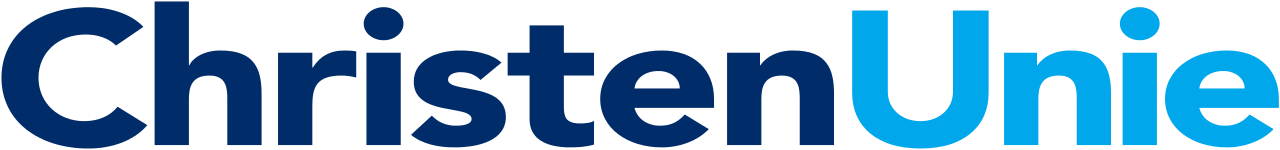 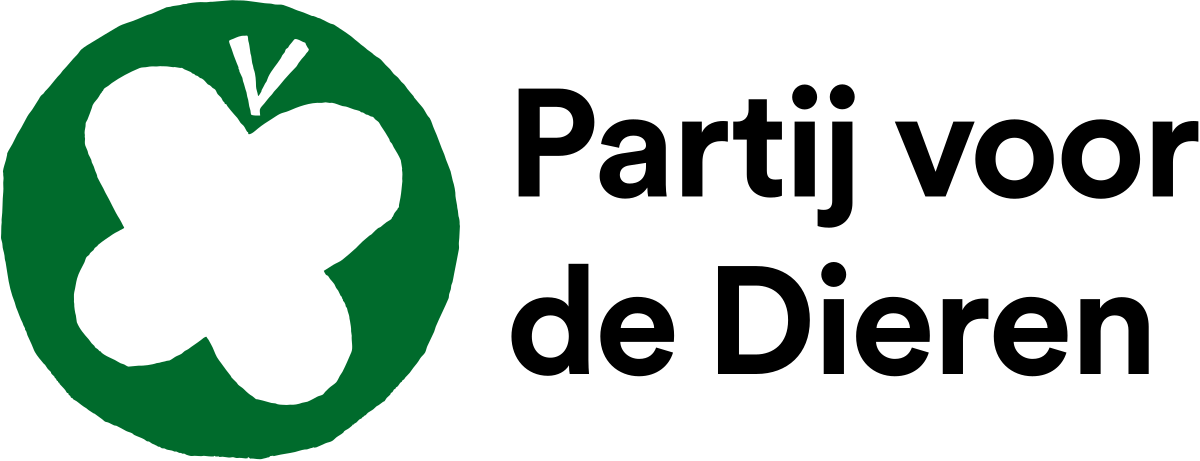 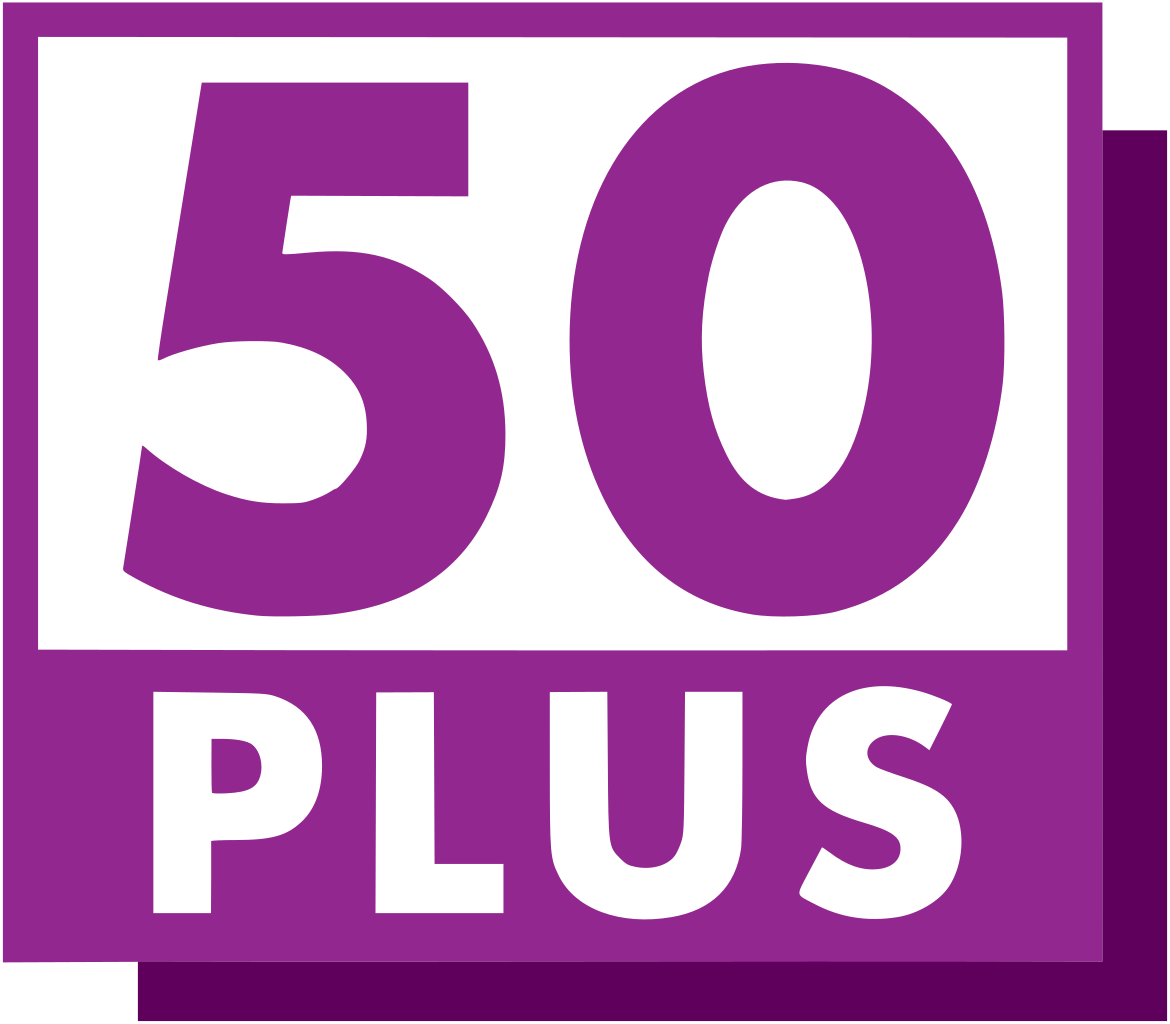 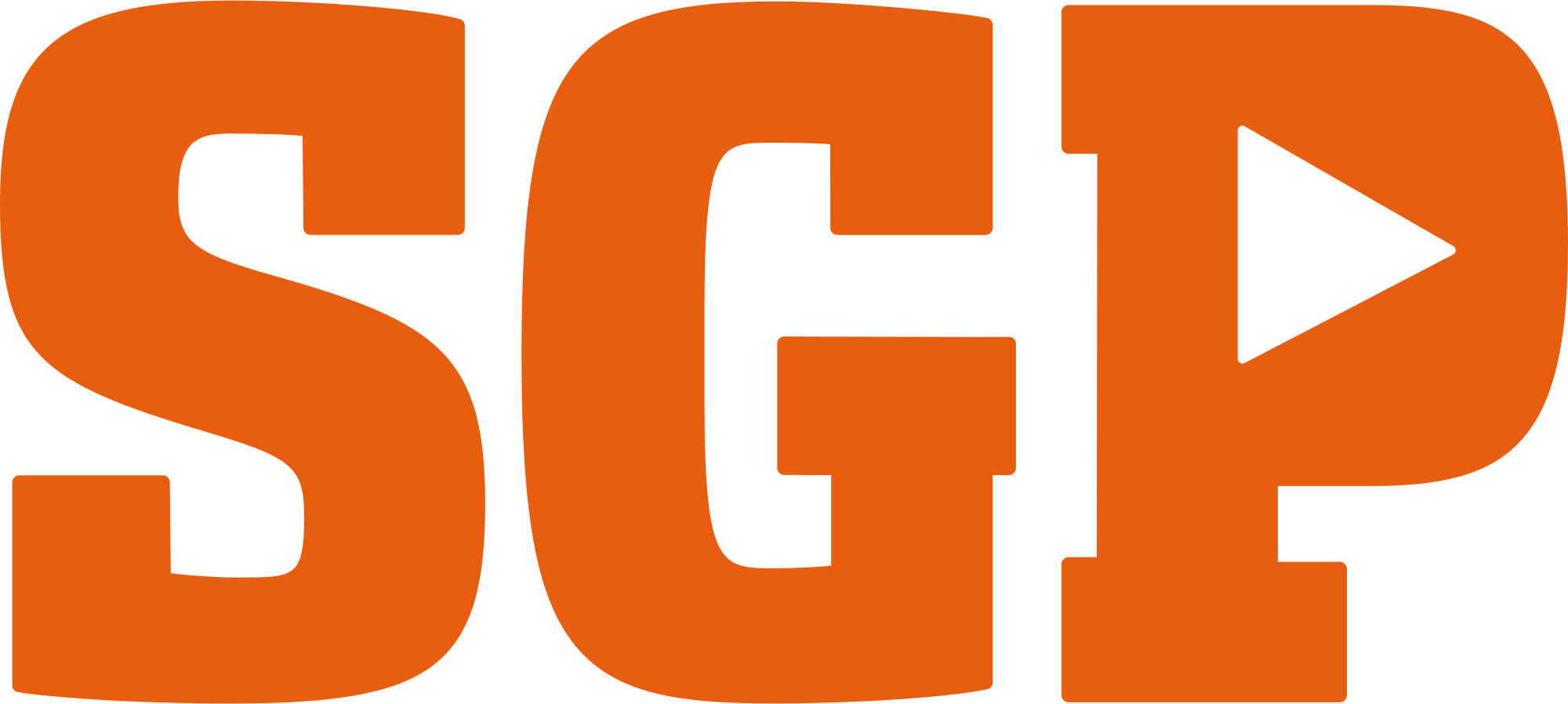 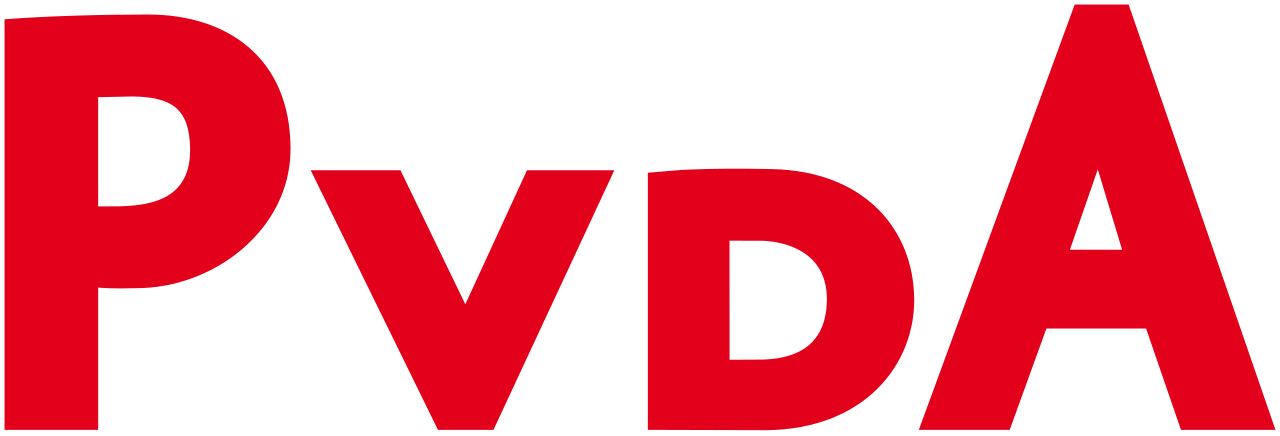 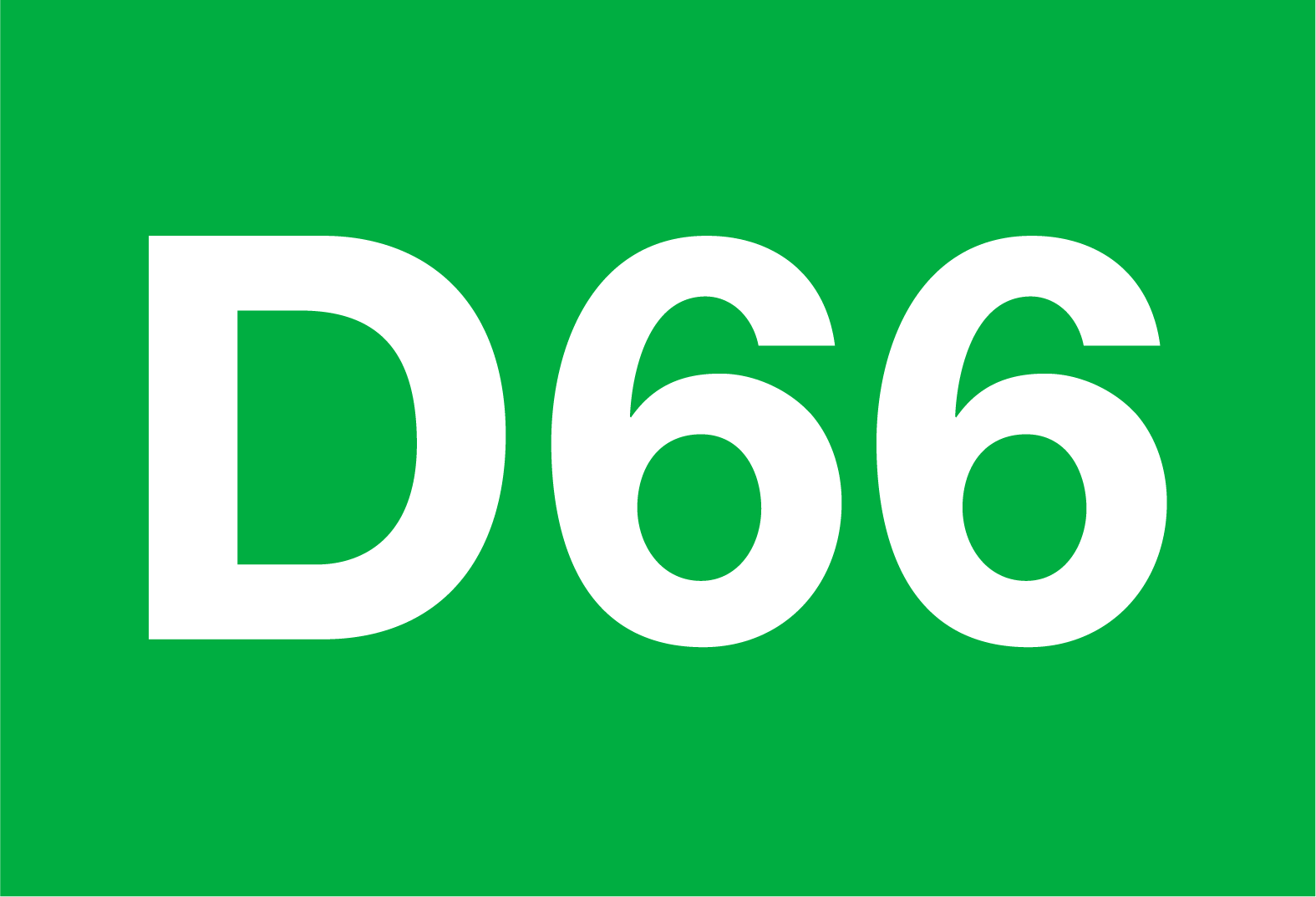 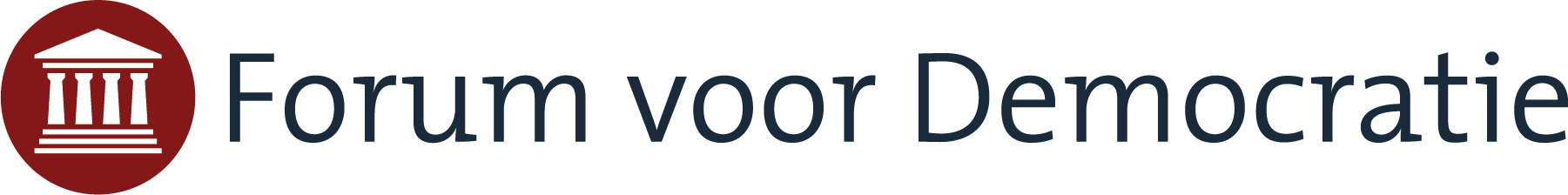 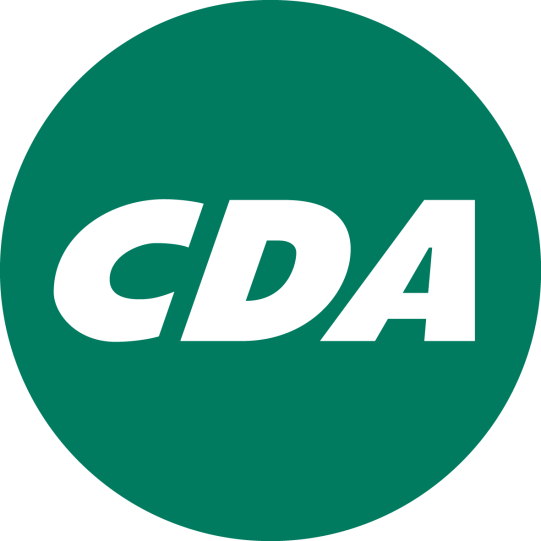 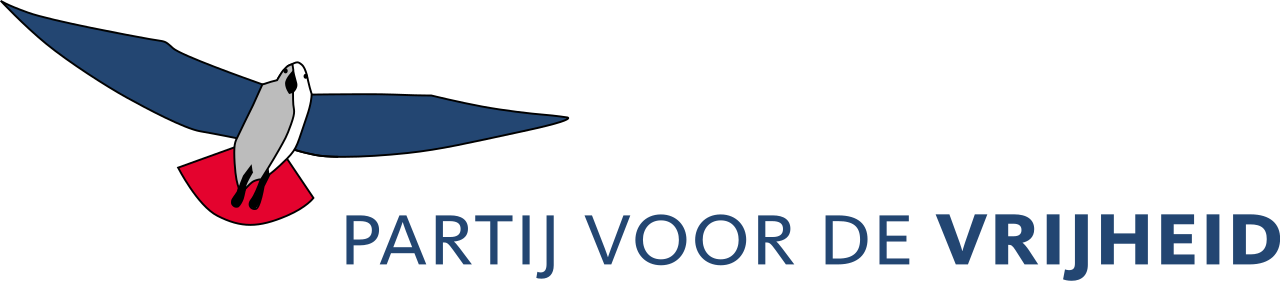 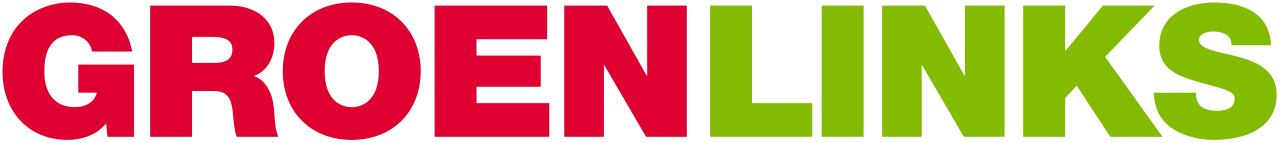 Je moet vanaf 16 jaar kunnen stemmen bij de Europese verkiezingen
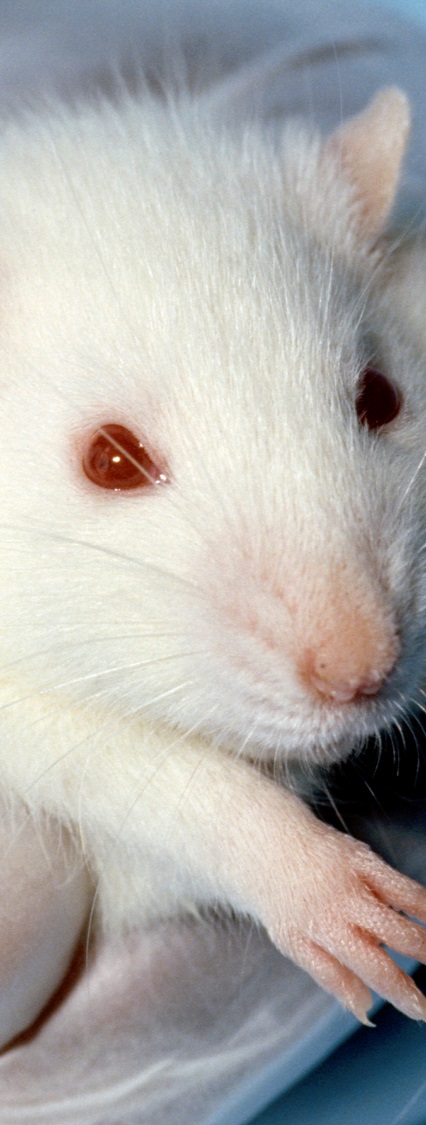 Dierproeven voor medicijnen moeten in de hele EU verboden worden
EENS: 
Veel dierproeven zijn niet nodig, er zijn andere manieren

Dieren lijden door de dierproeven

ONEENS:
Anders zijn de medicijnen misschien niet veilig

Liever proeven op dieren dan op mensen
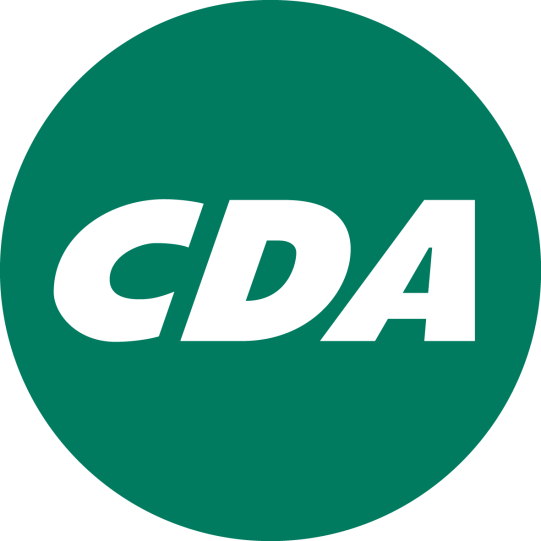 EENS
ONEENS
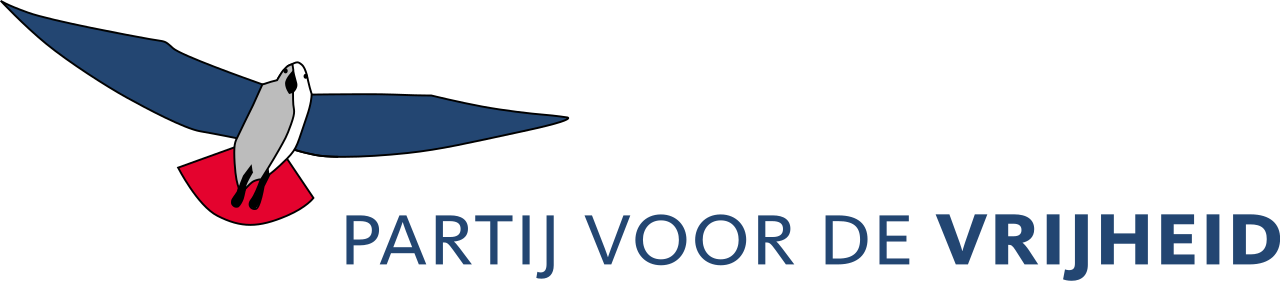 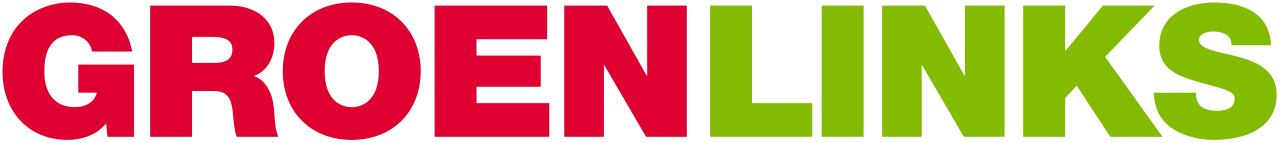 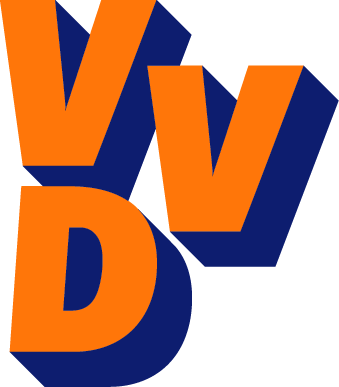 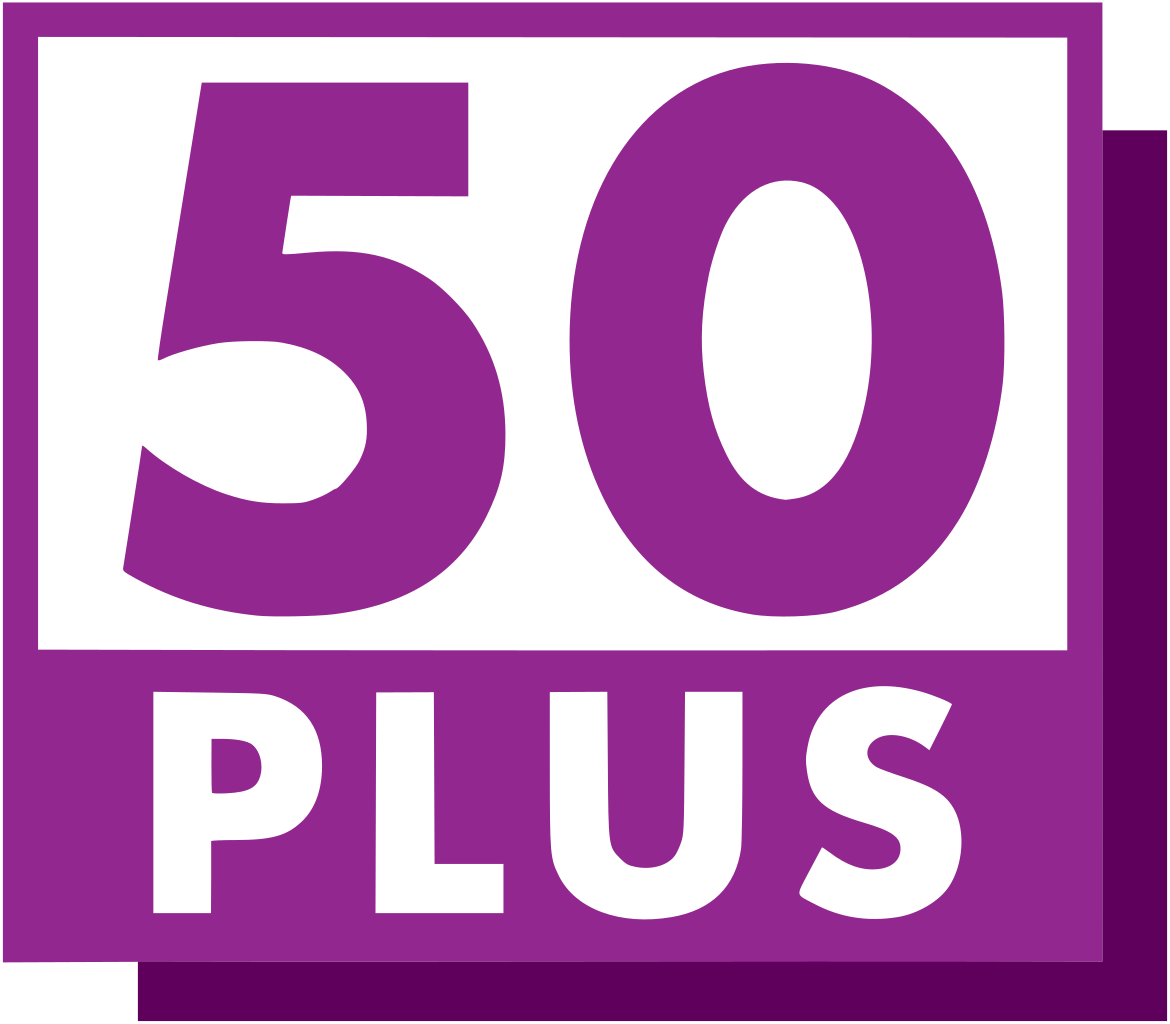 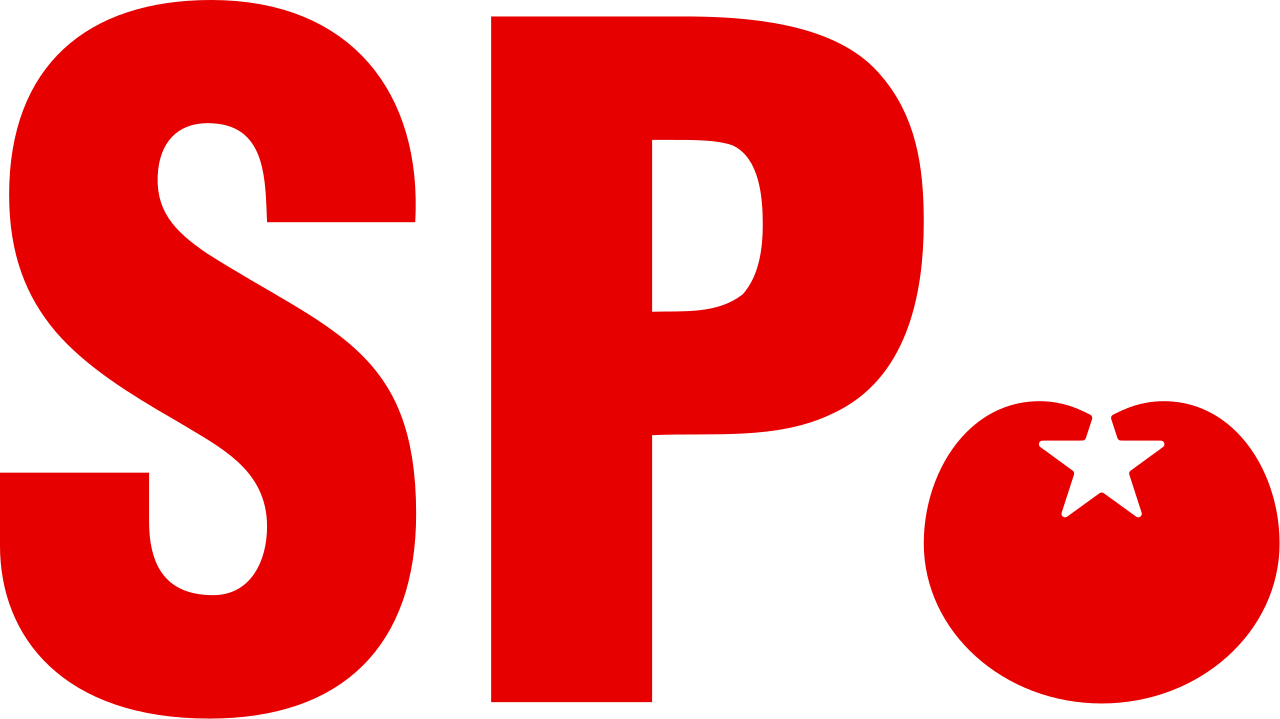 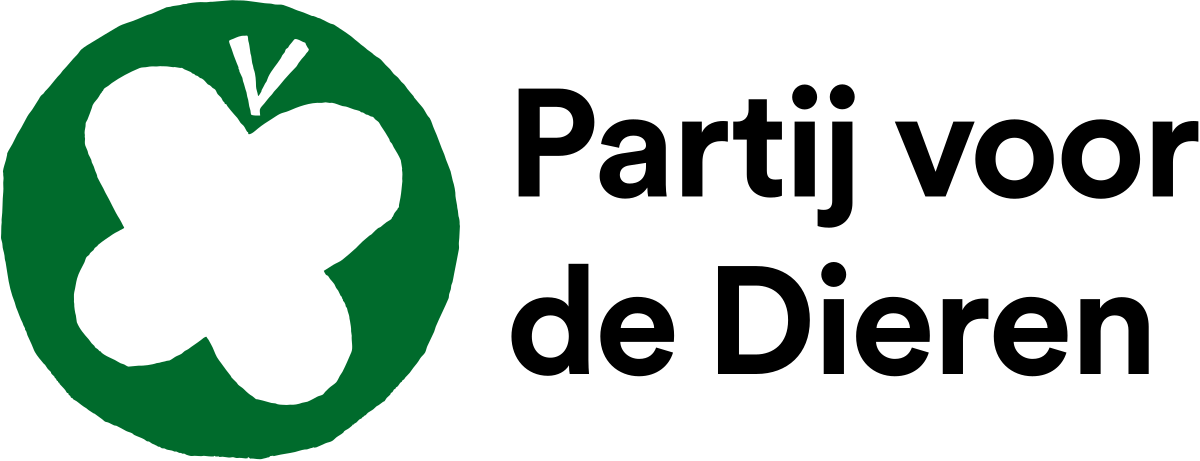 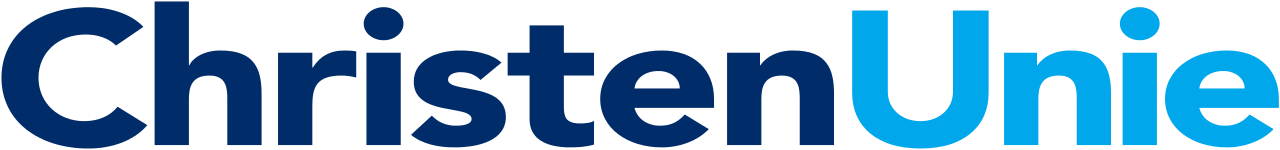 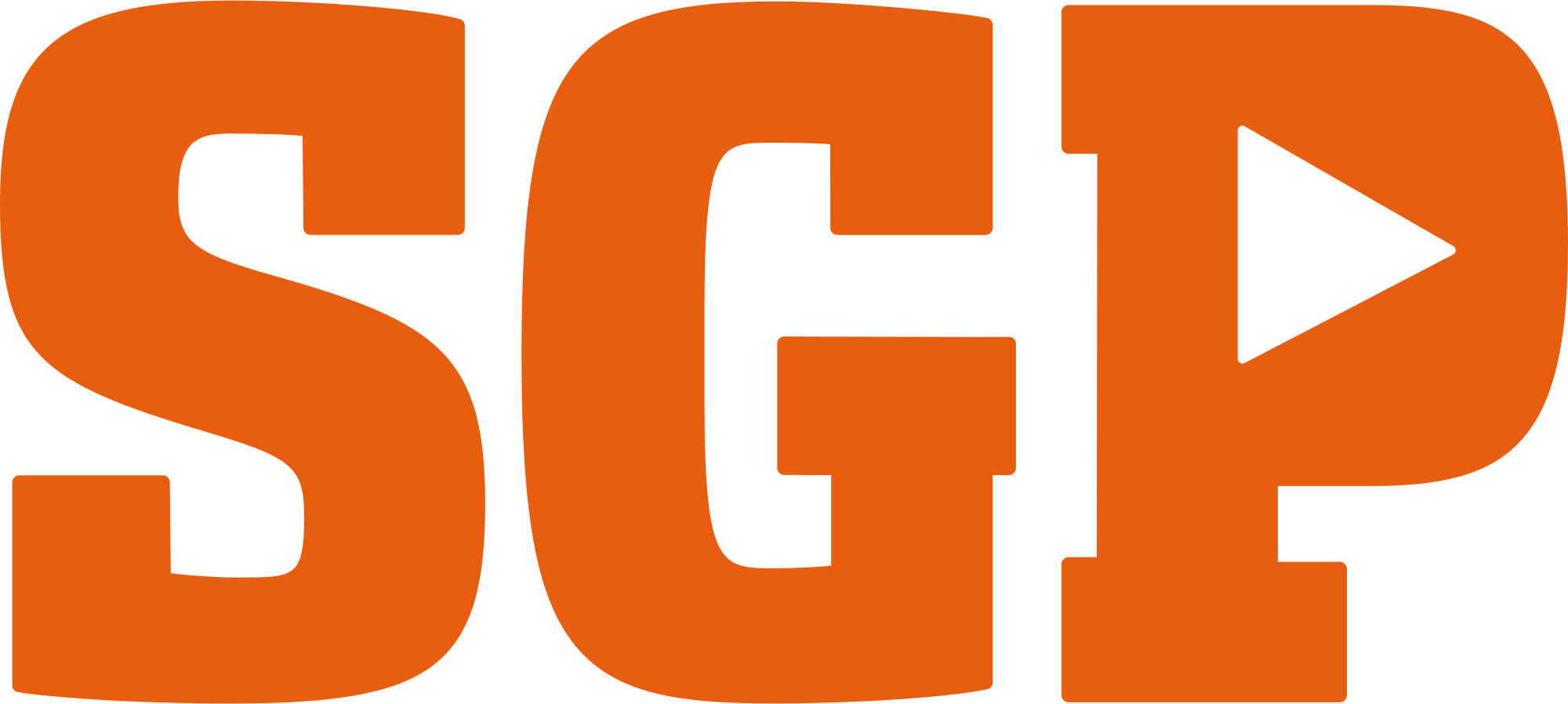 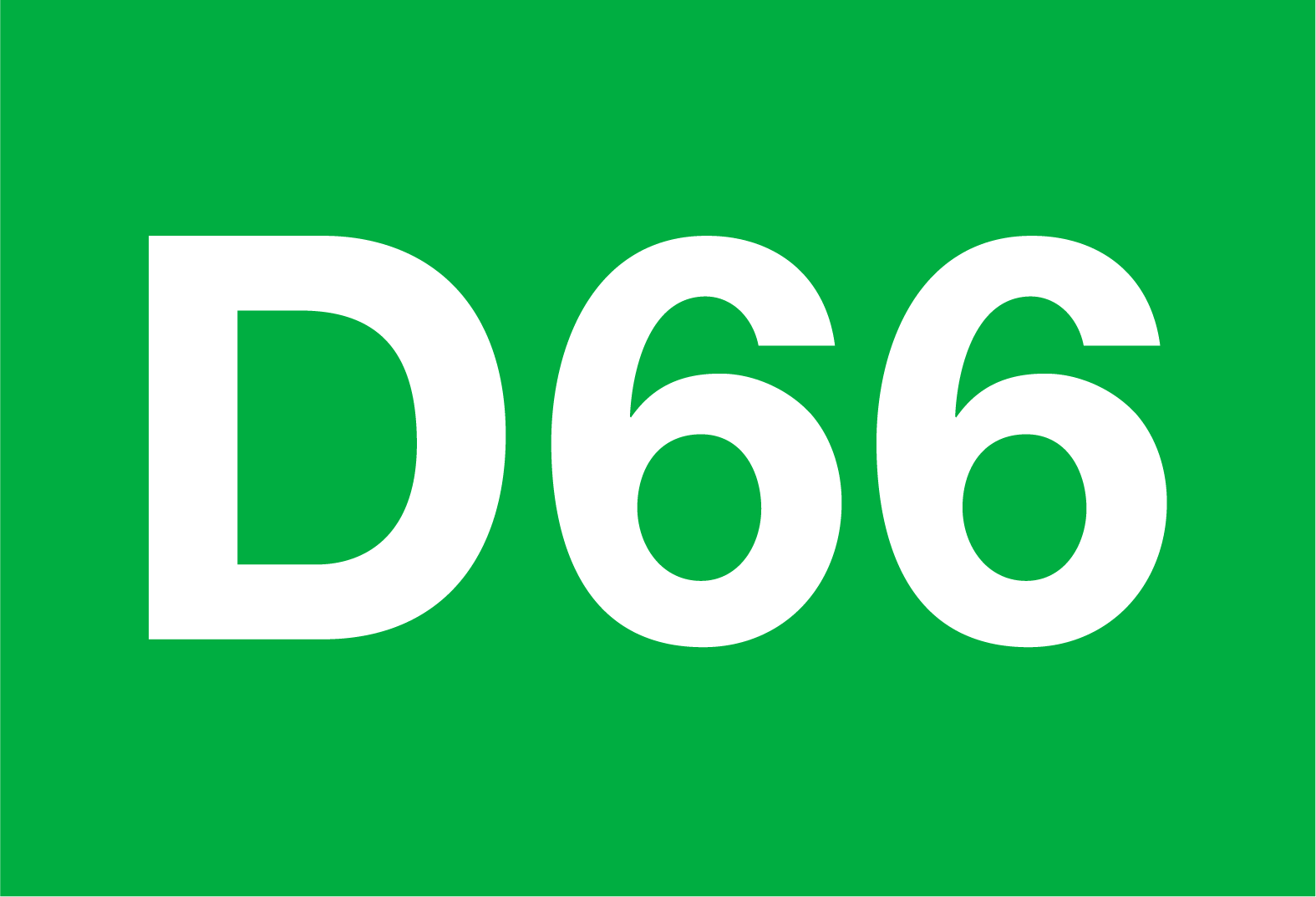 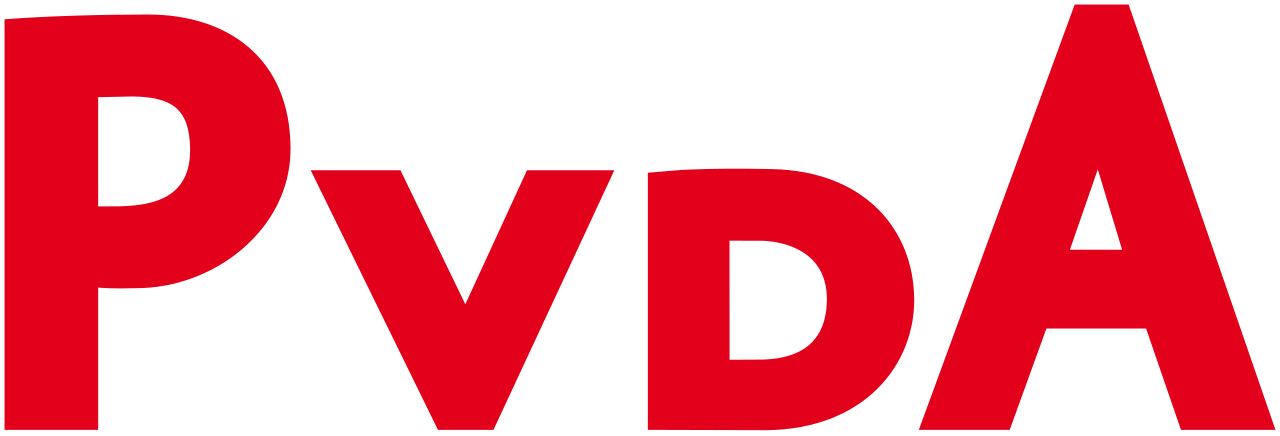 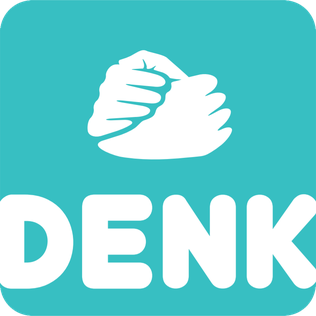 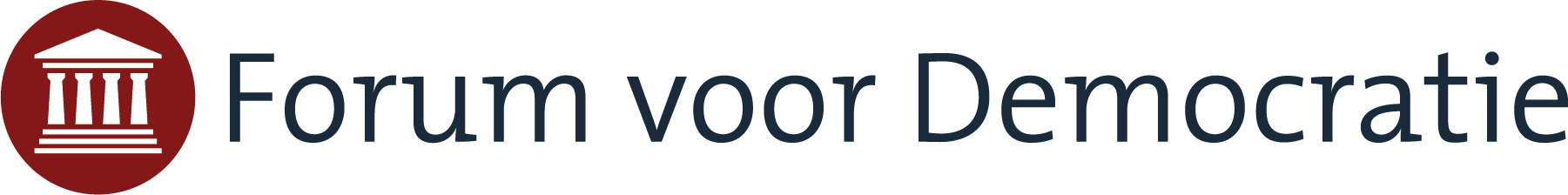 Dierproeven voor medicijnen moeten in de hele EU verboden worden
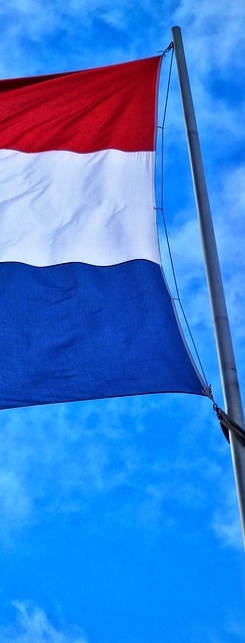 Nederland moet uit de Europese Unie stappen
EENS: 
De EU heeft teveel macht over wat er in Nederland gebeurt

Nederland moet weer de baas worden over onze eigen grenzen


ONEENS:
Samenwerken in de EU is goed voor de Nederlandse economie

Problemen als terrorisme, migratie en klimaat kun je alleen samen oplossen
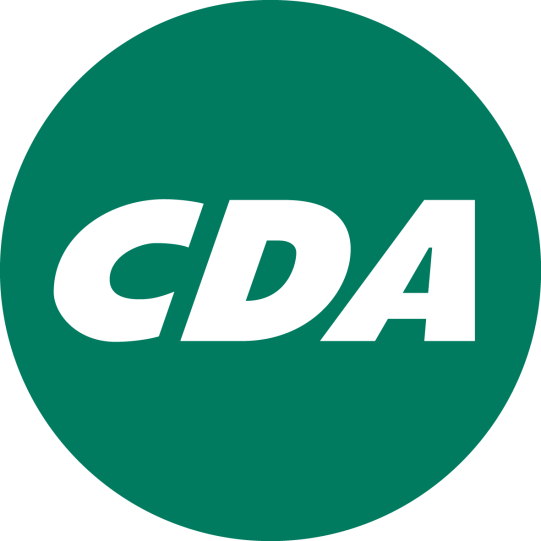 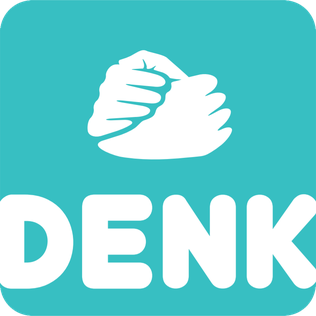 EENS
ONEENS
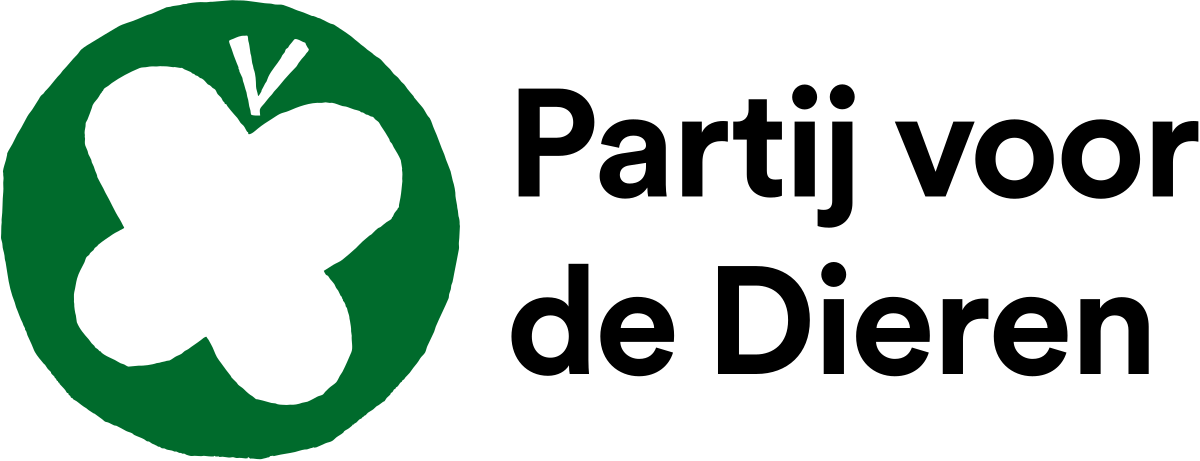 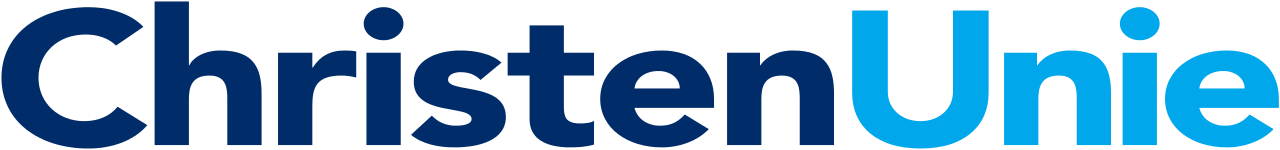 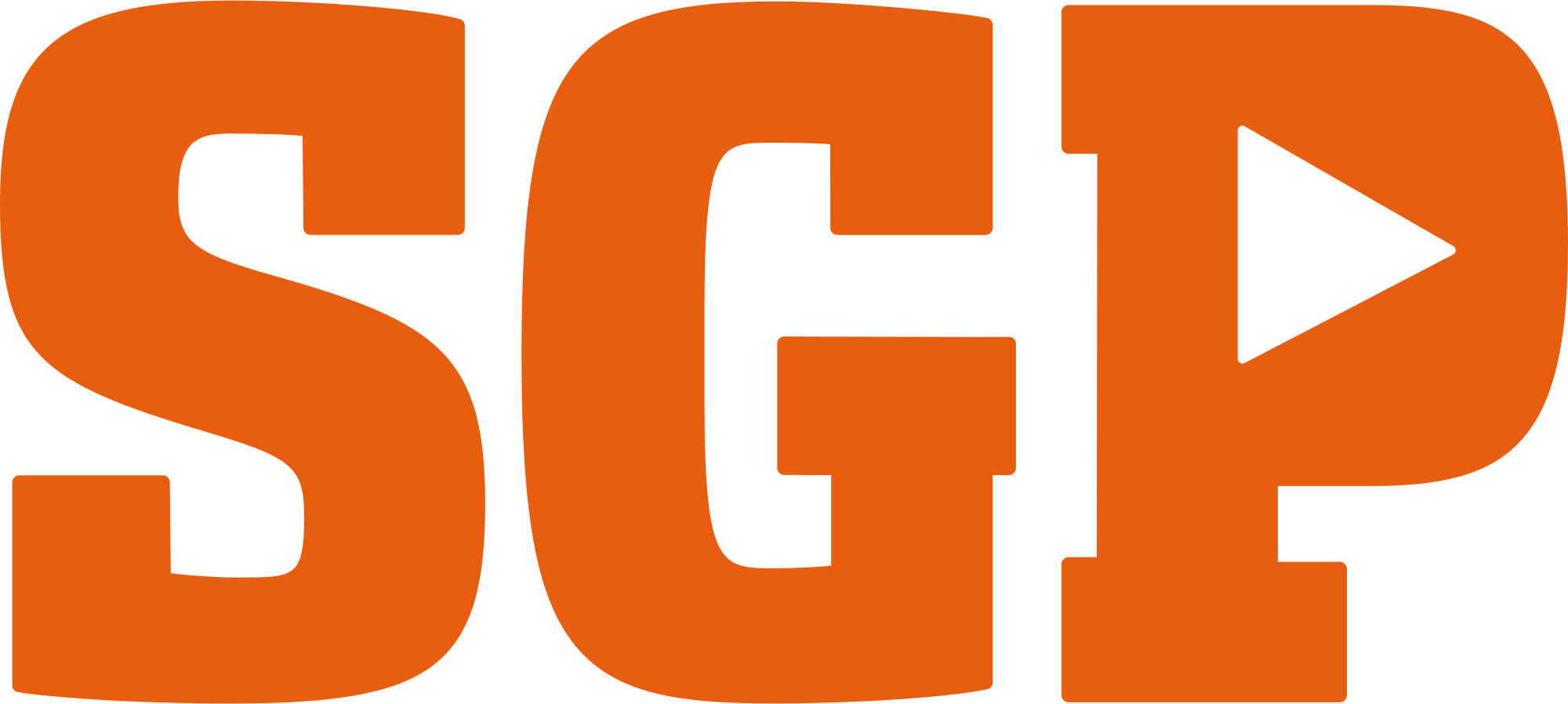 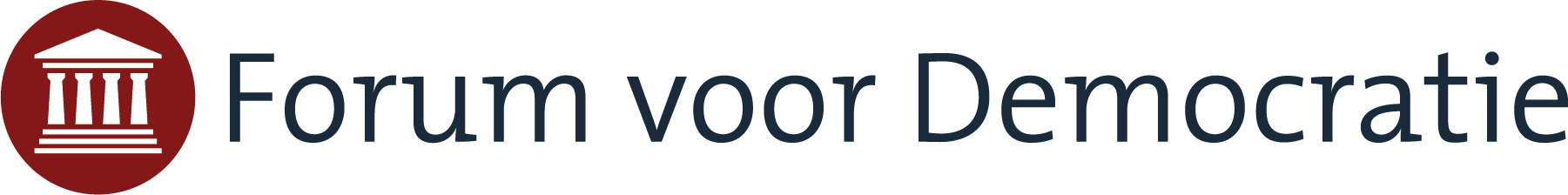 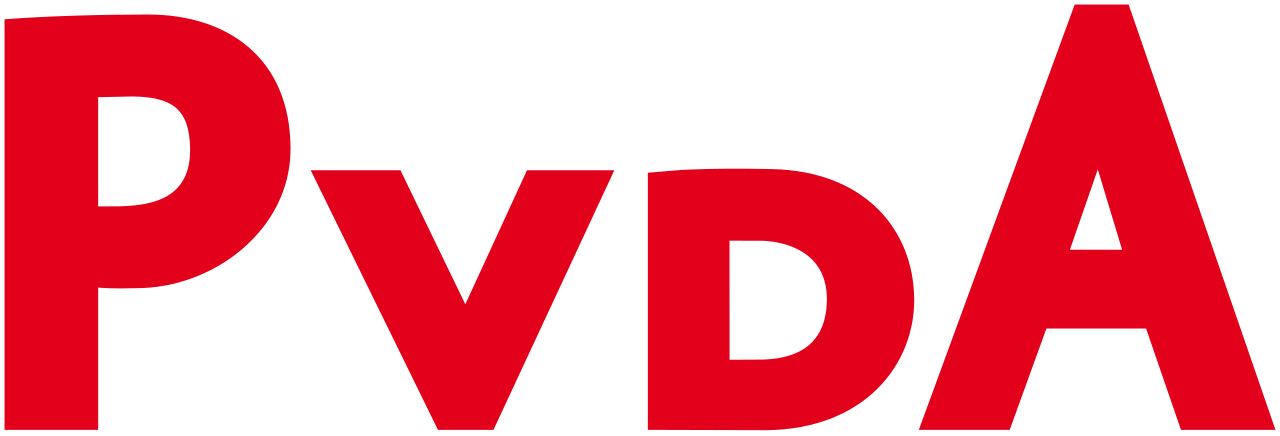 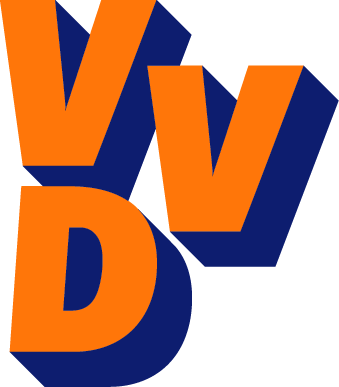 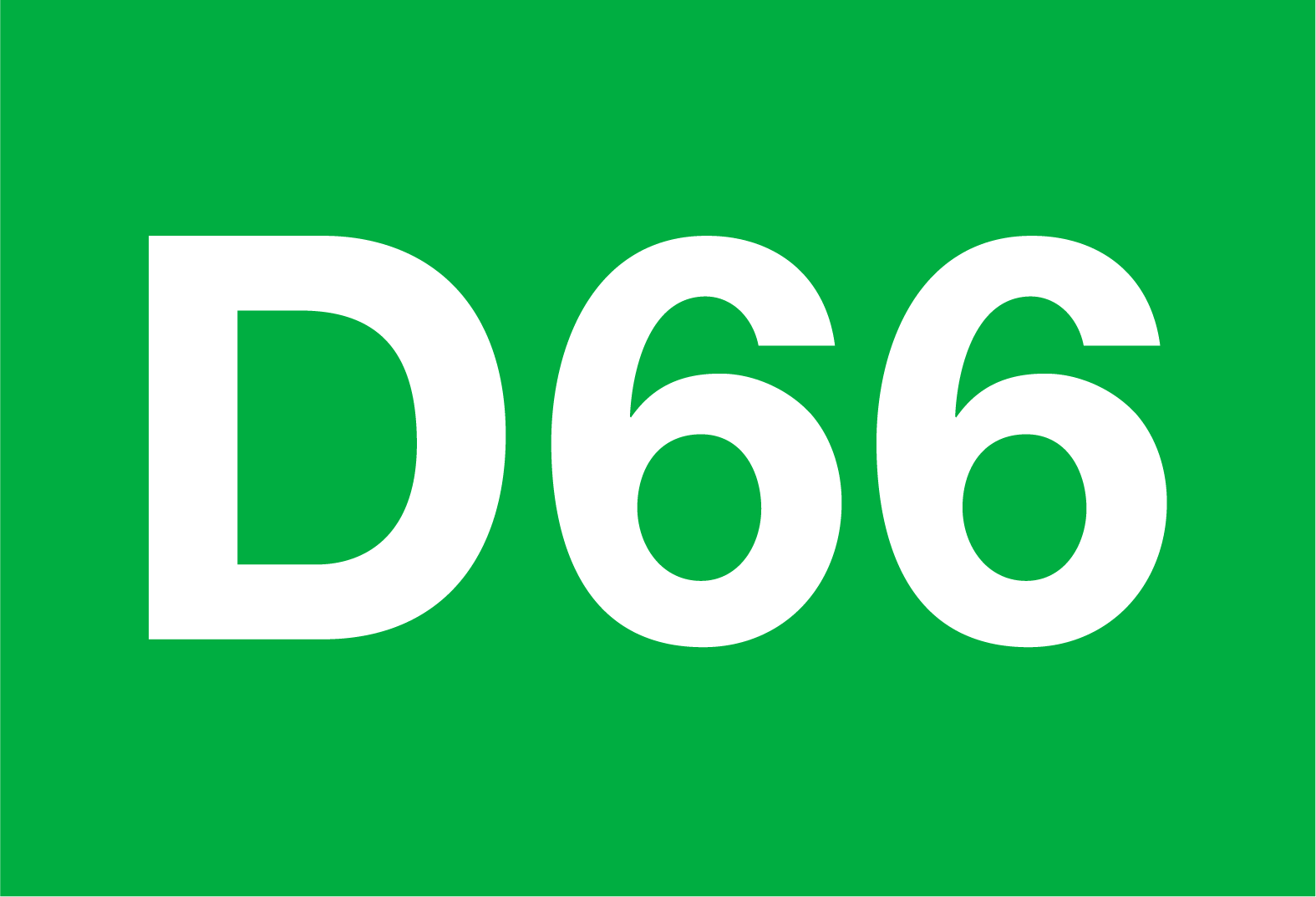 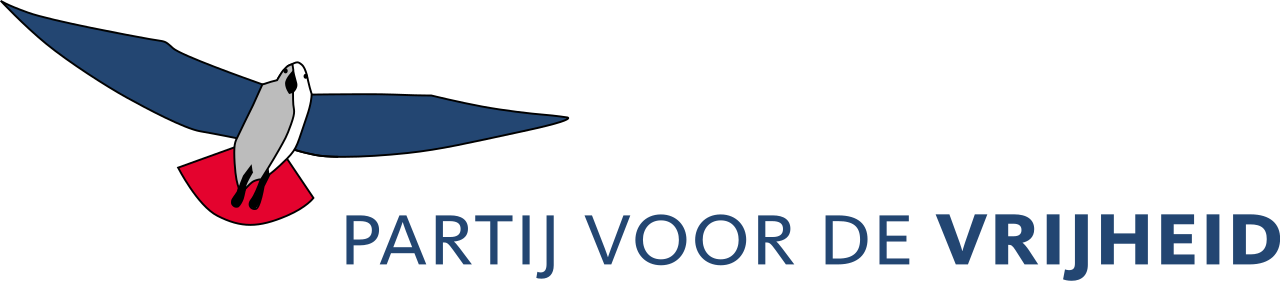 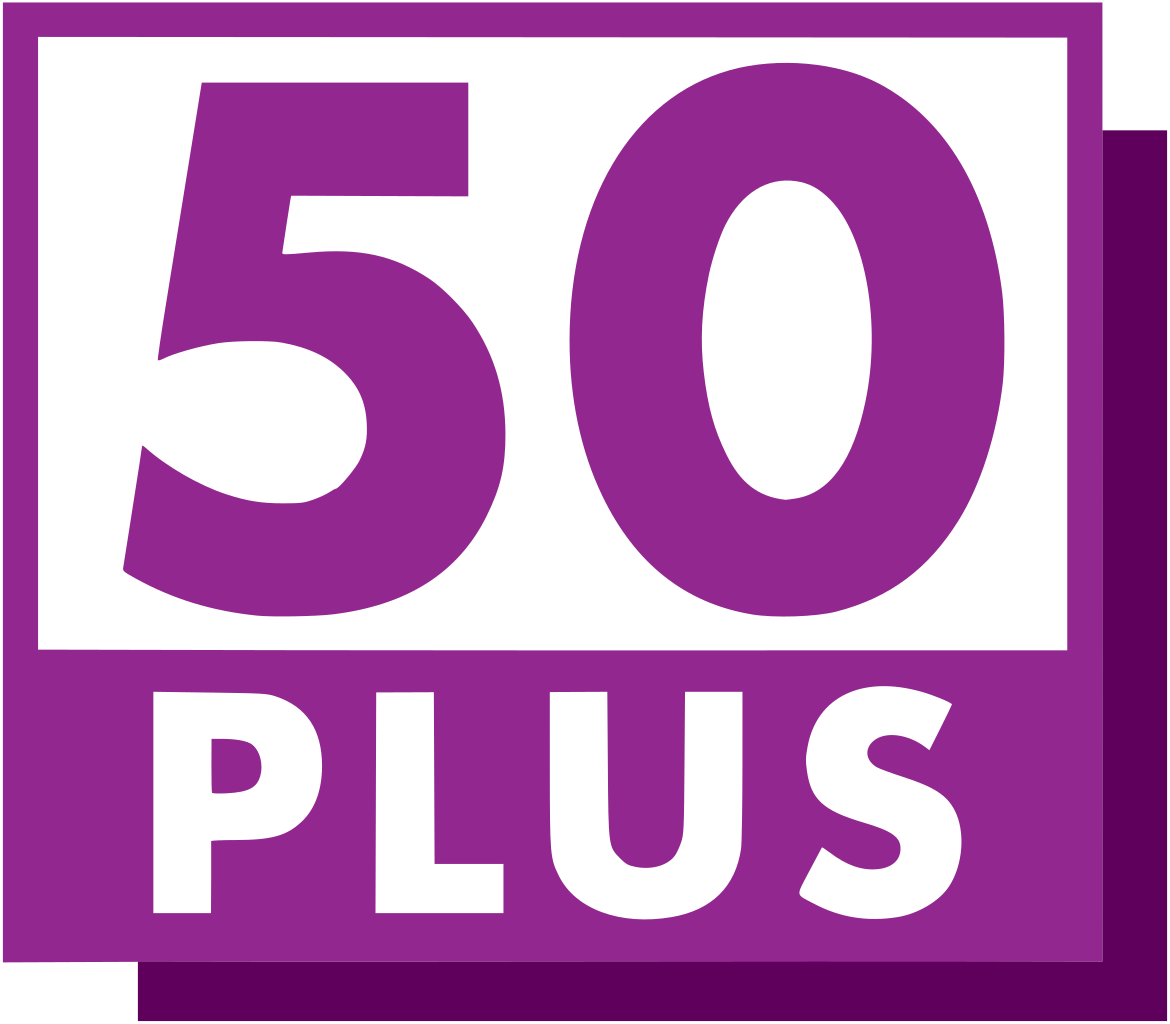 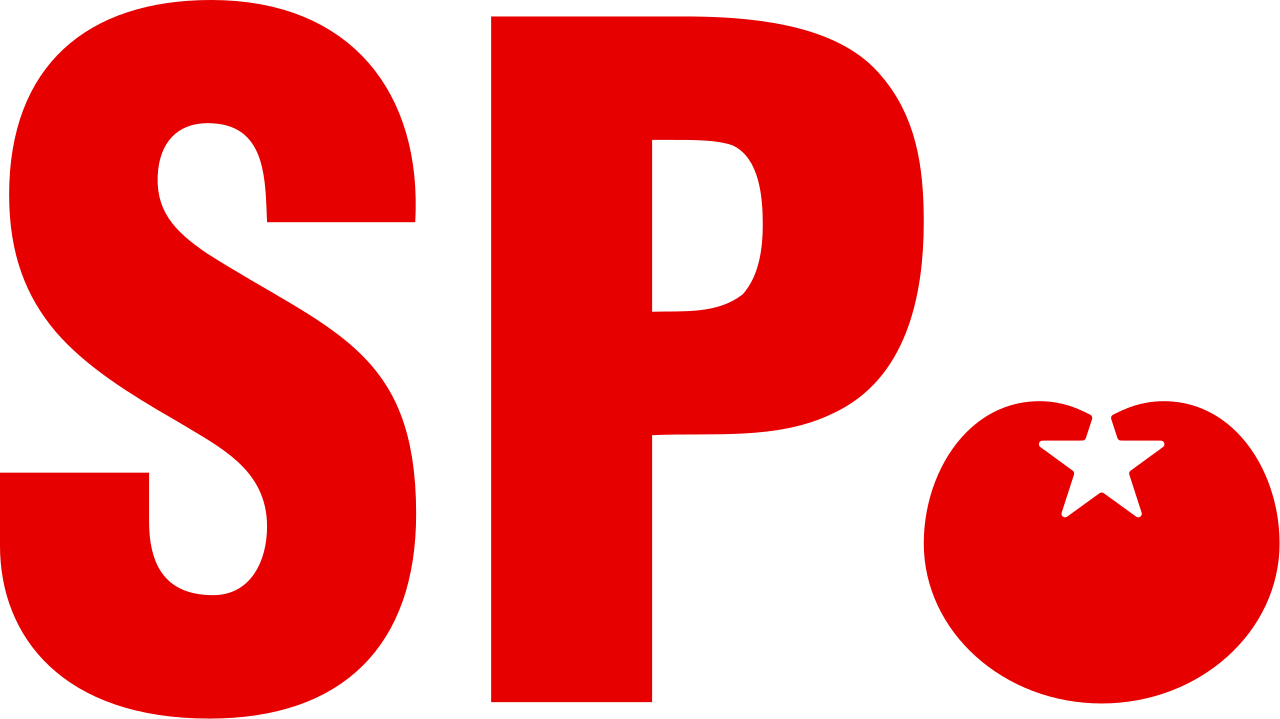 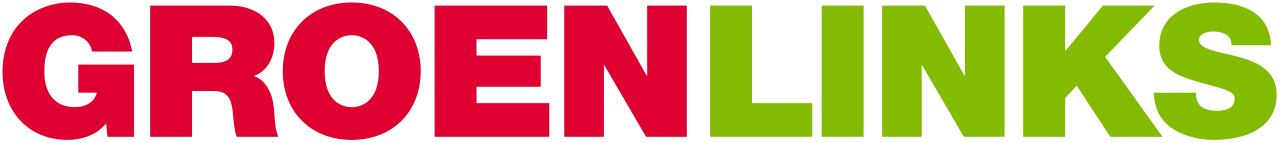 Nederland moet uit de Europese Unie stappen
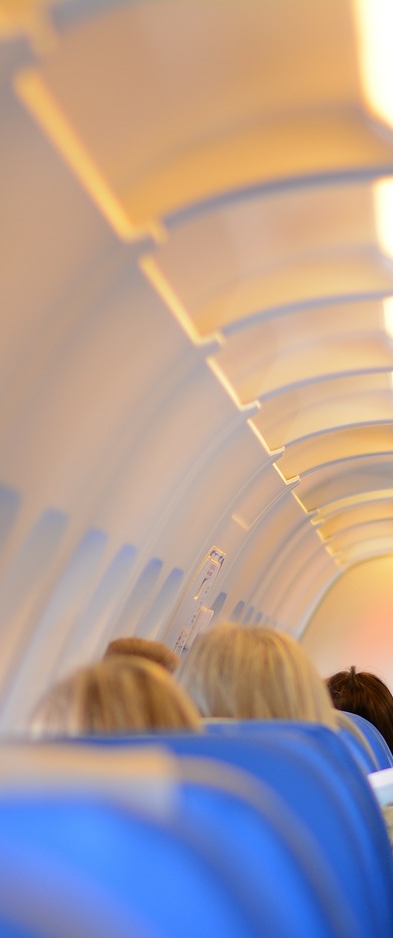 In alle EU-landen moet een belasting op vliegtickets komen
EENS: 
Dan vliegen mensen minder en dat is goed voor het klimaat

Vaak kunnen mensen ook gewoon met de trein

ONEENS:
Mensen gaan er niet minder door vliegen.

Je kunt beter belasting heffen op kerosine.
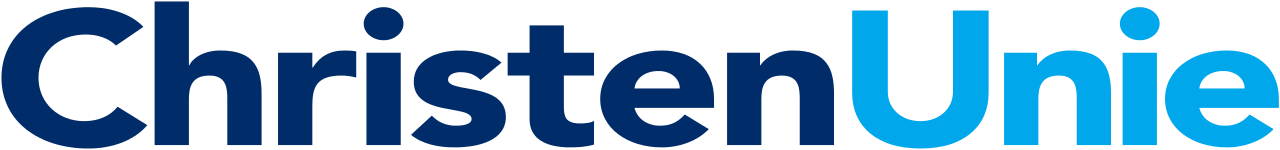 EENS
ONEENS
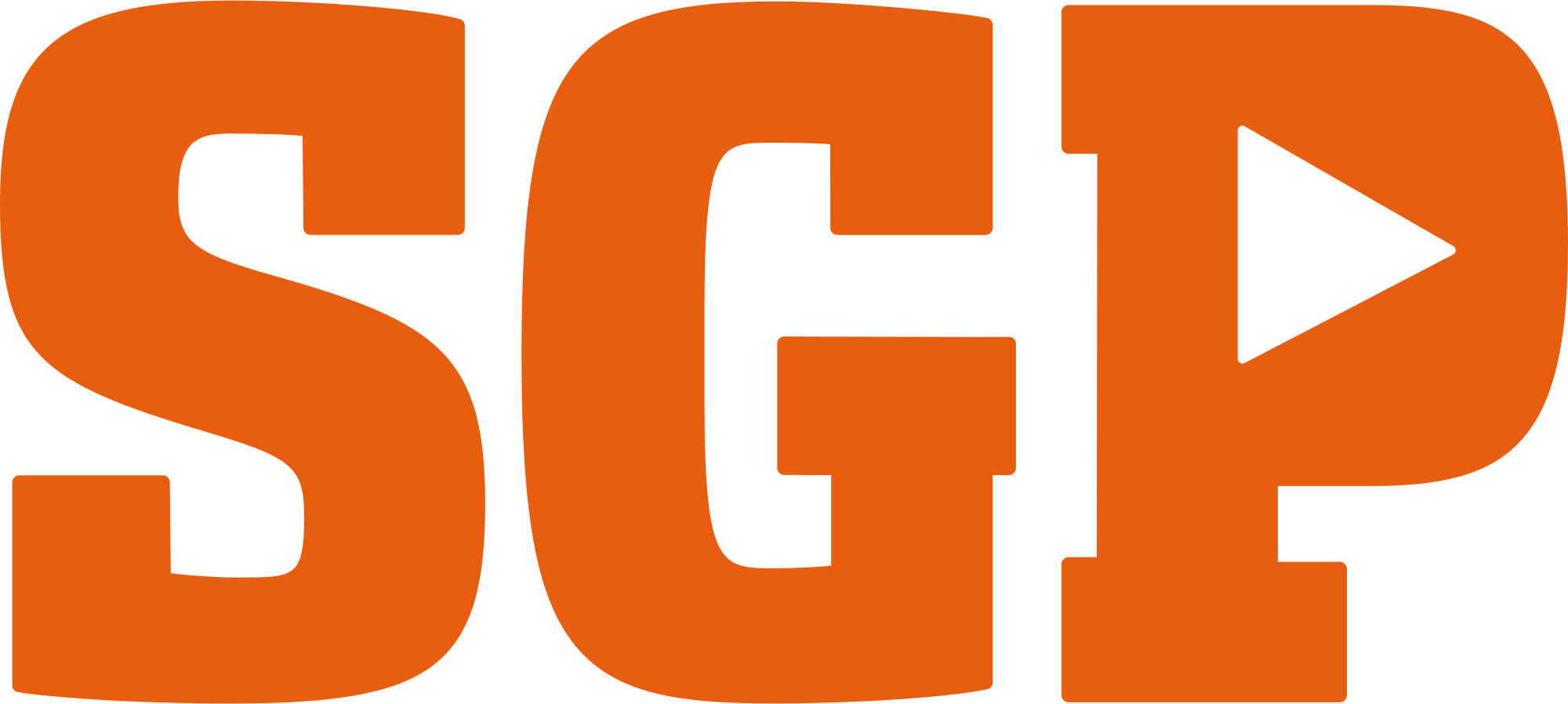 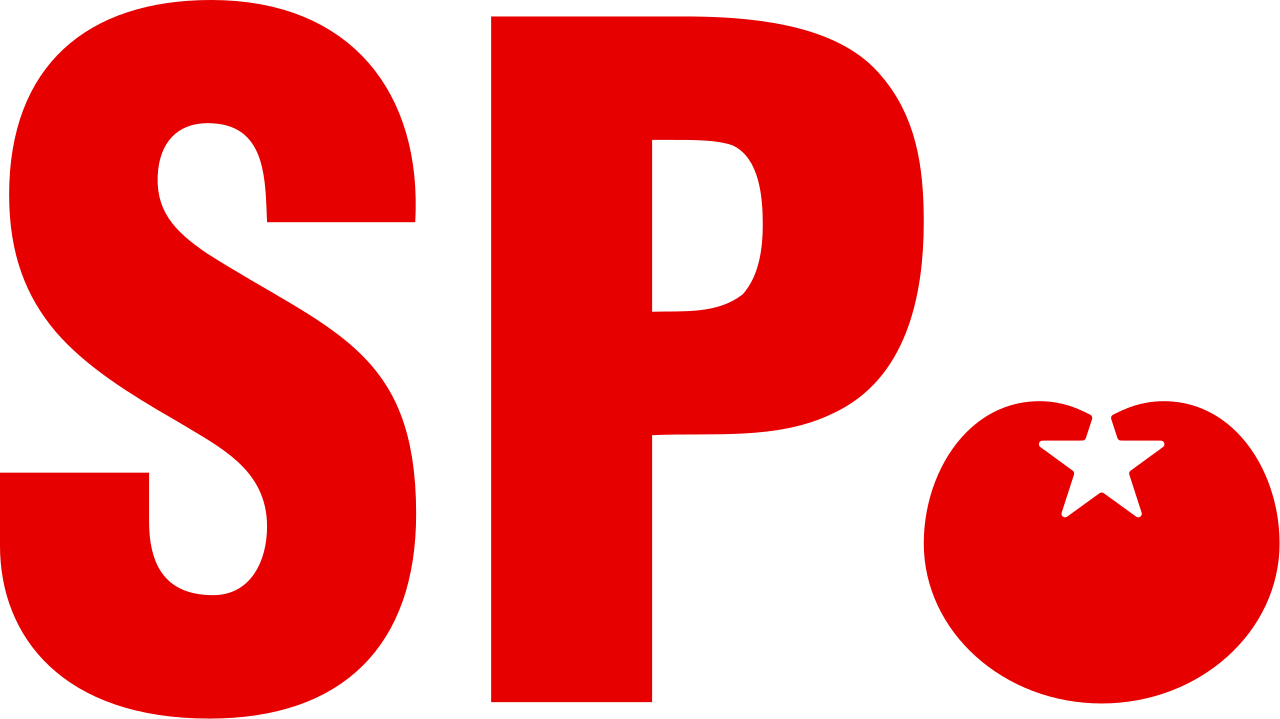 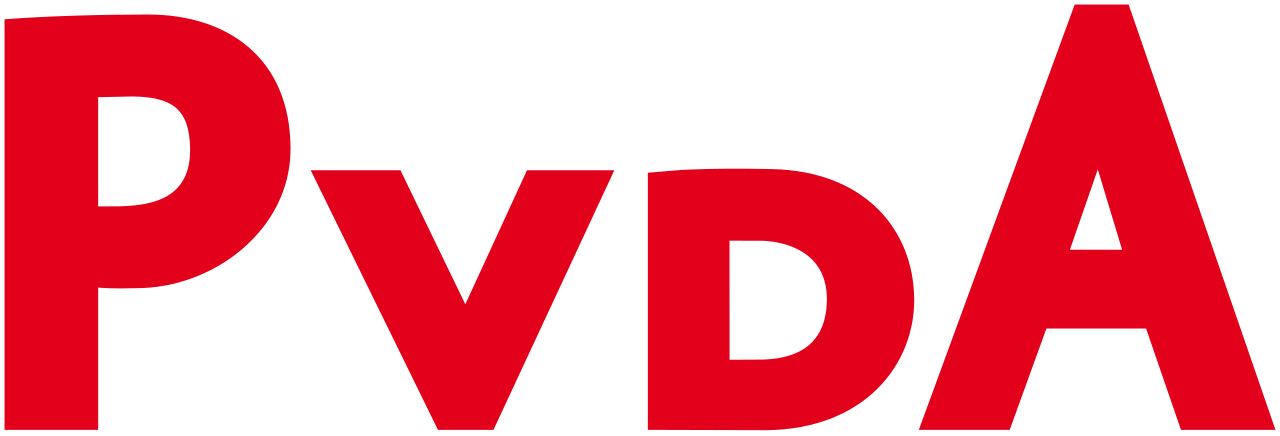 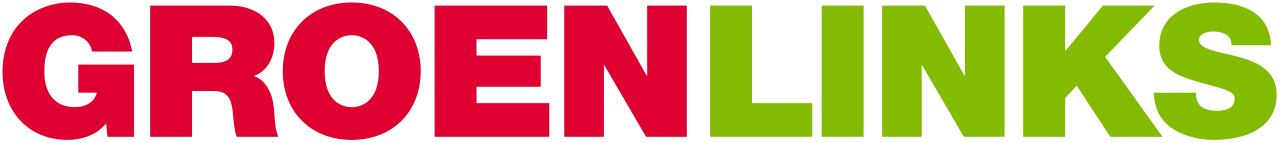 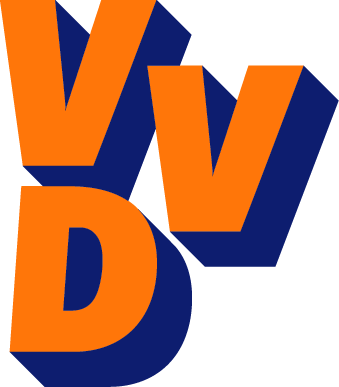 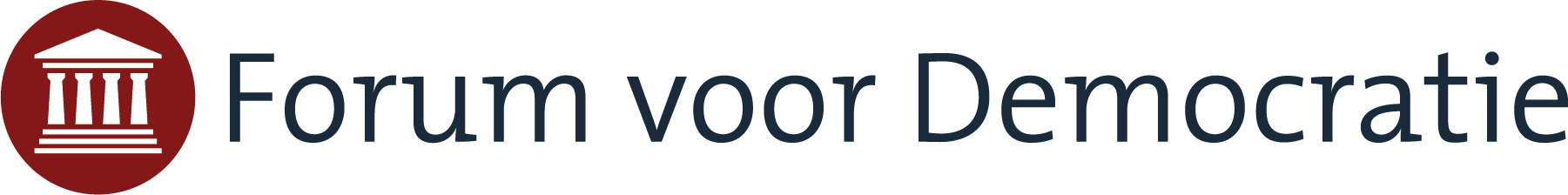 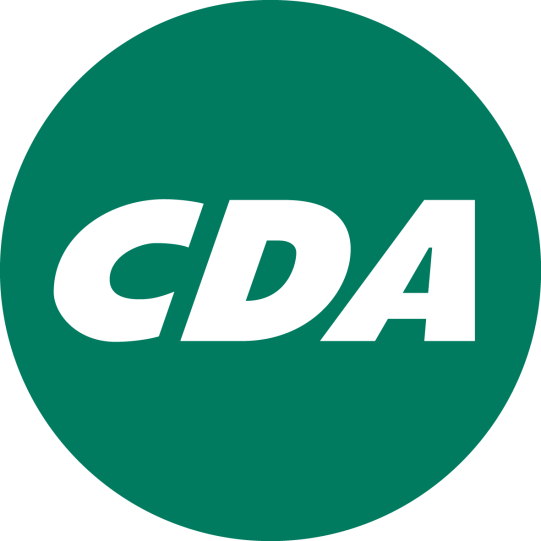 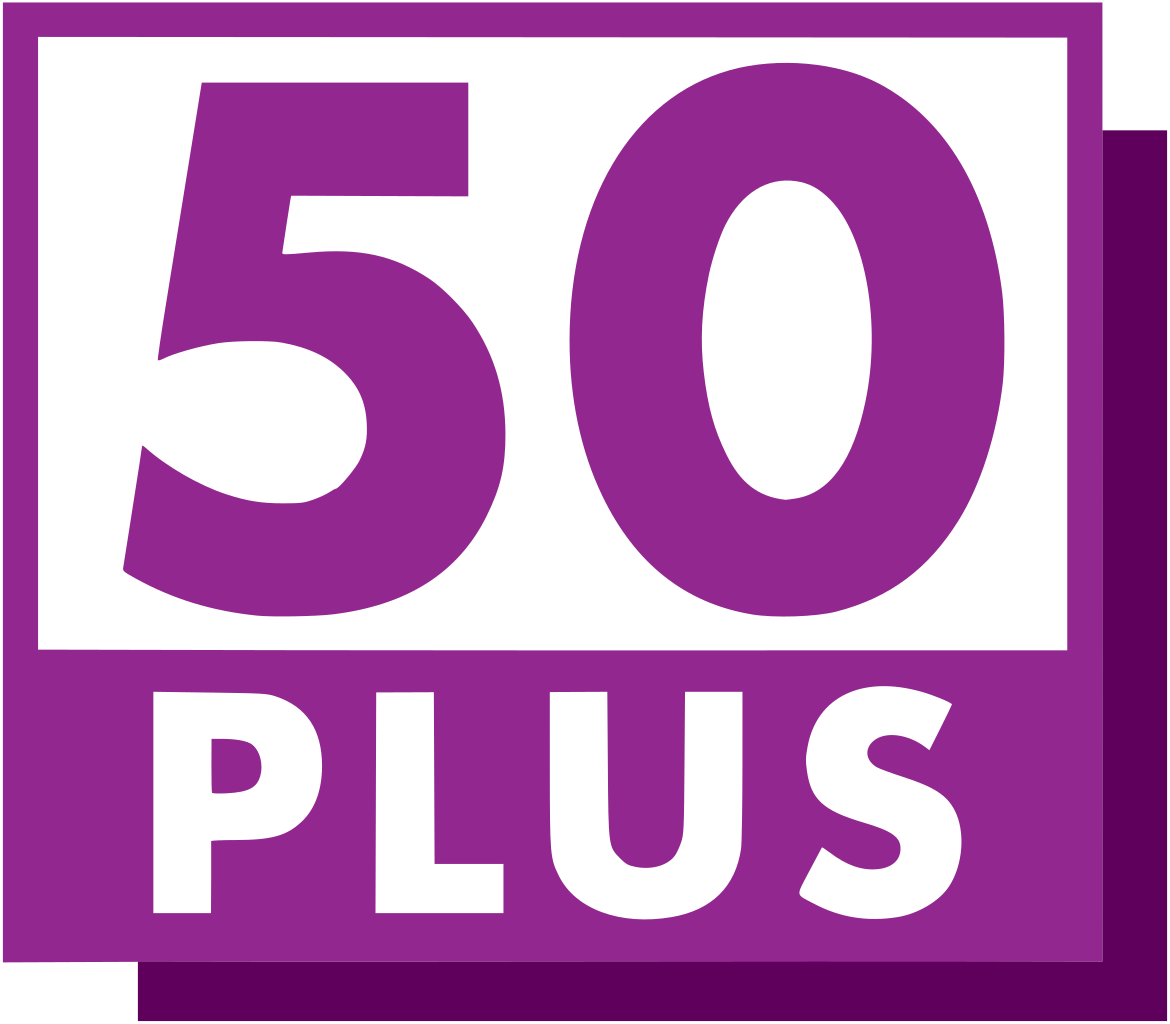 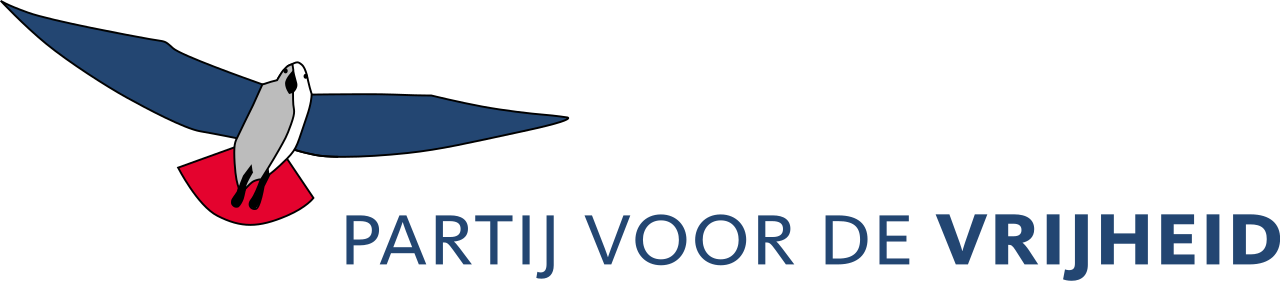 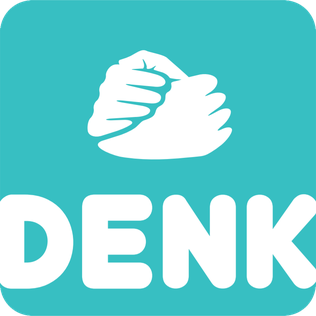 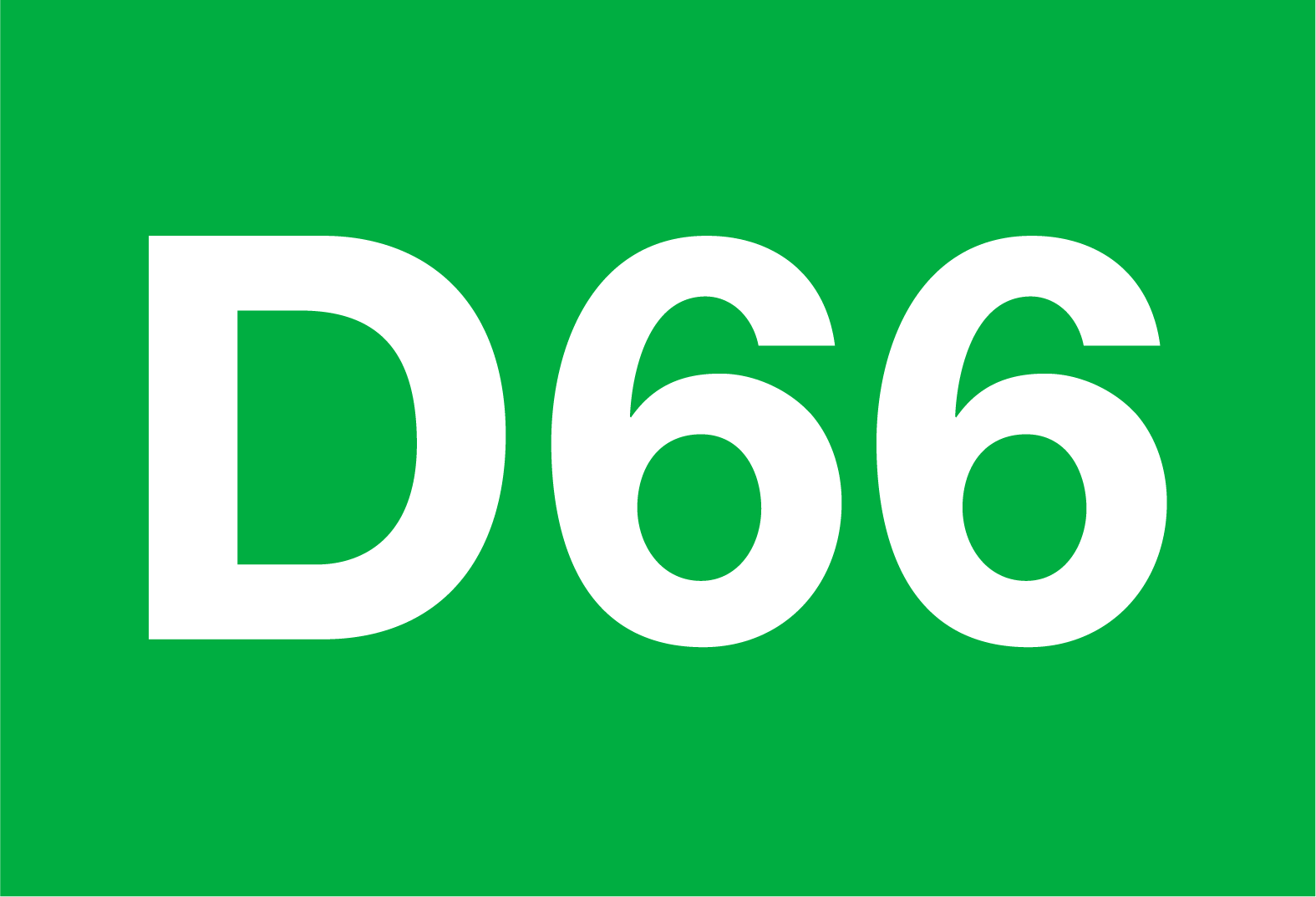 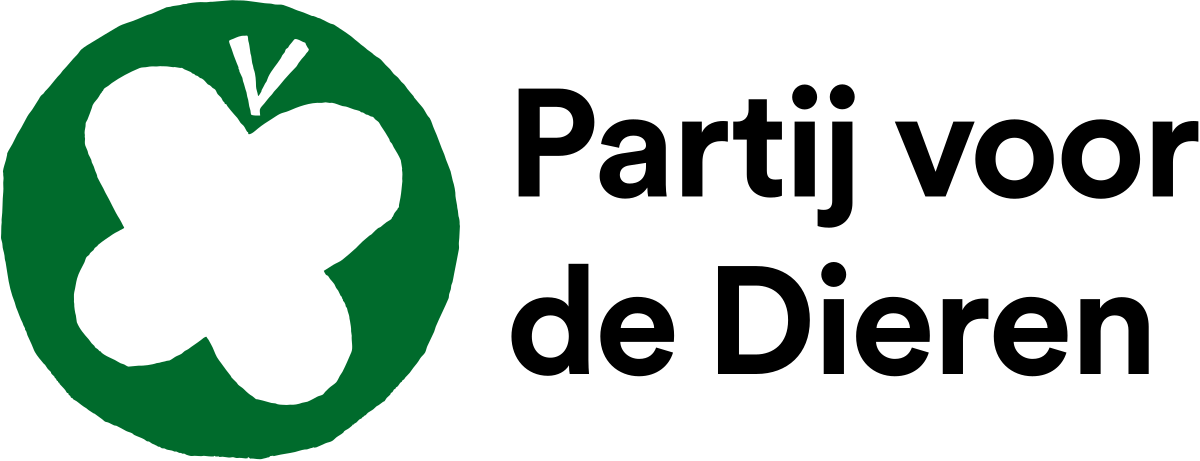 In alle EU-landen moet een belasting op vliegtickets komen
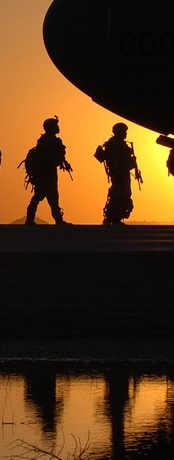 Er moet een Europees leger komen
EENS: 
Dat scheelt geld, elk land betaalt mee

Dan kan Europa zichzelf goed verdedigen

ONEENS:
We werken al goed samen met andere legers

Dan zijn we afhankelijk van andere EU-landen
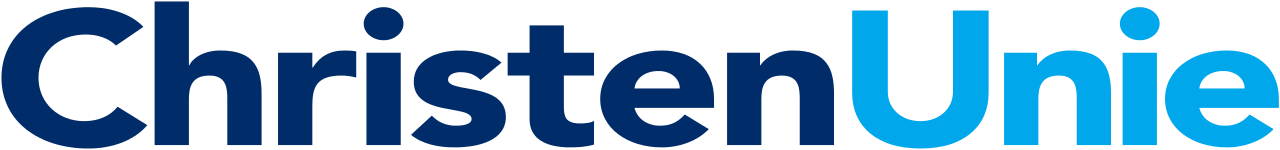 EENS
ONEENS
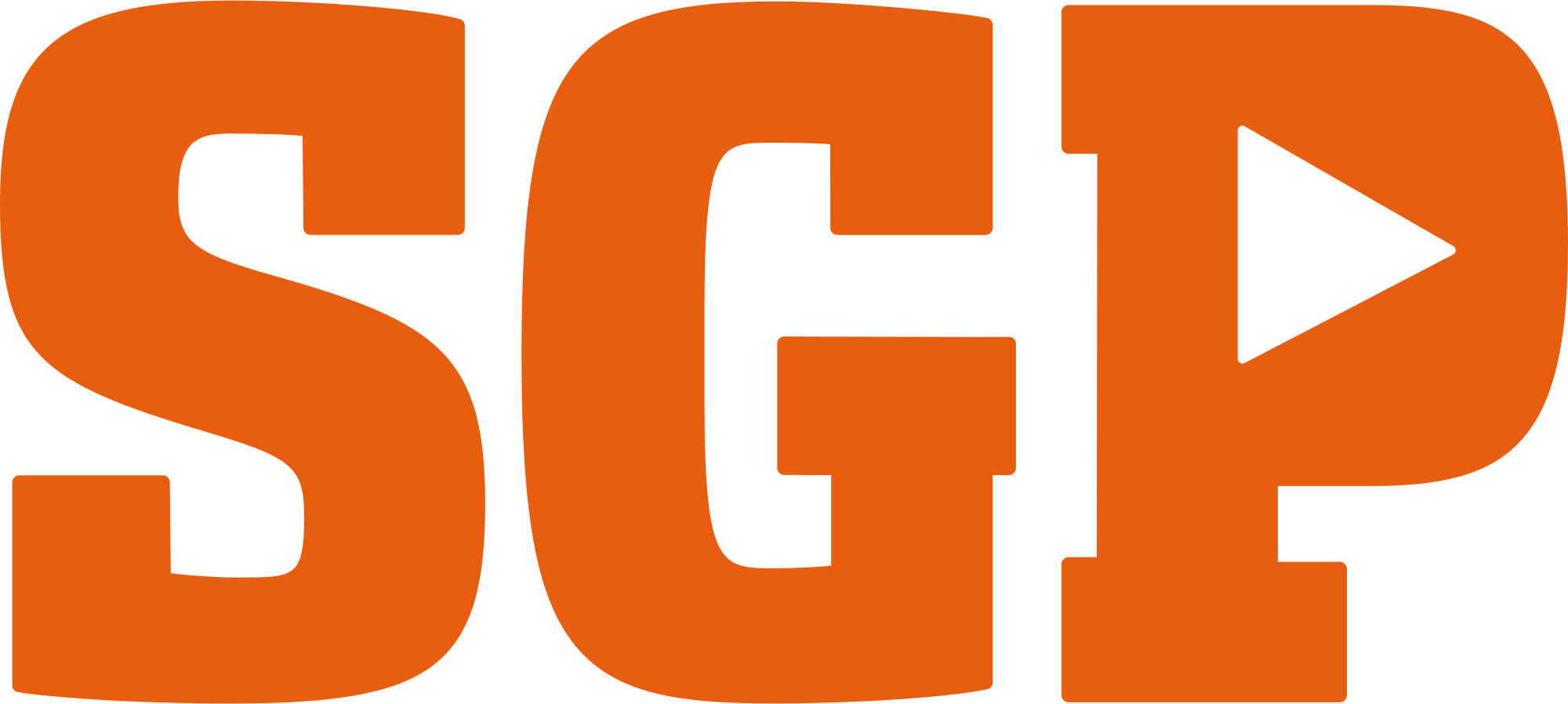 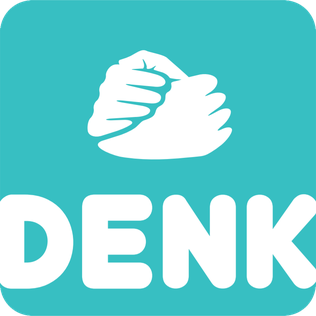 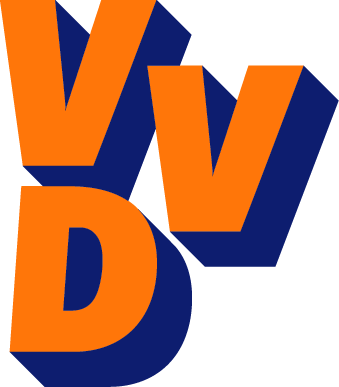 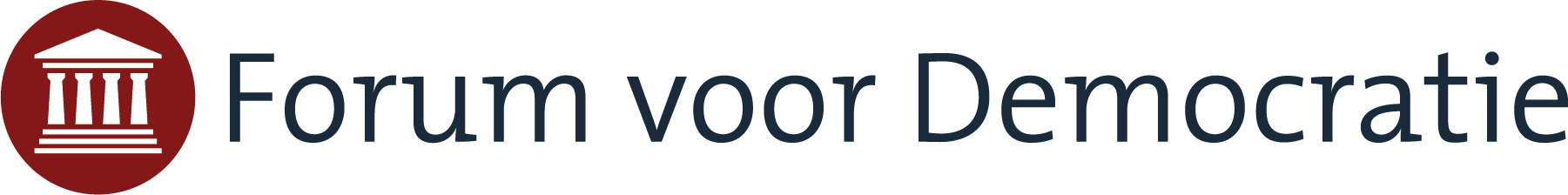 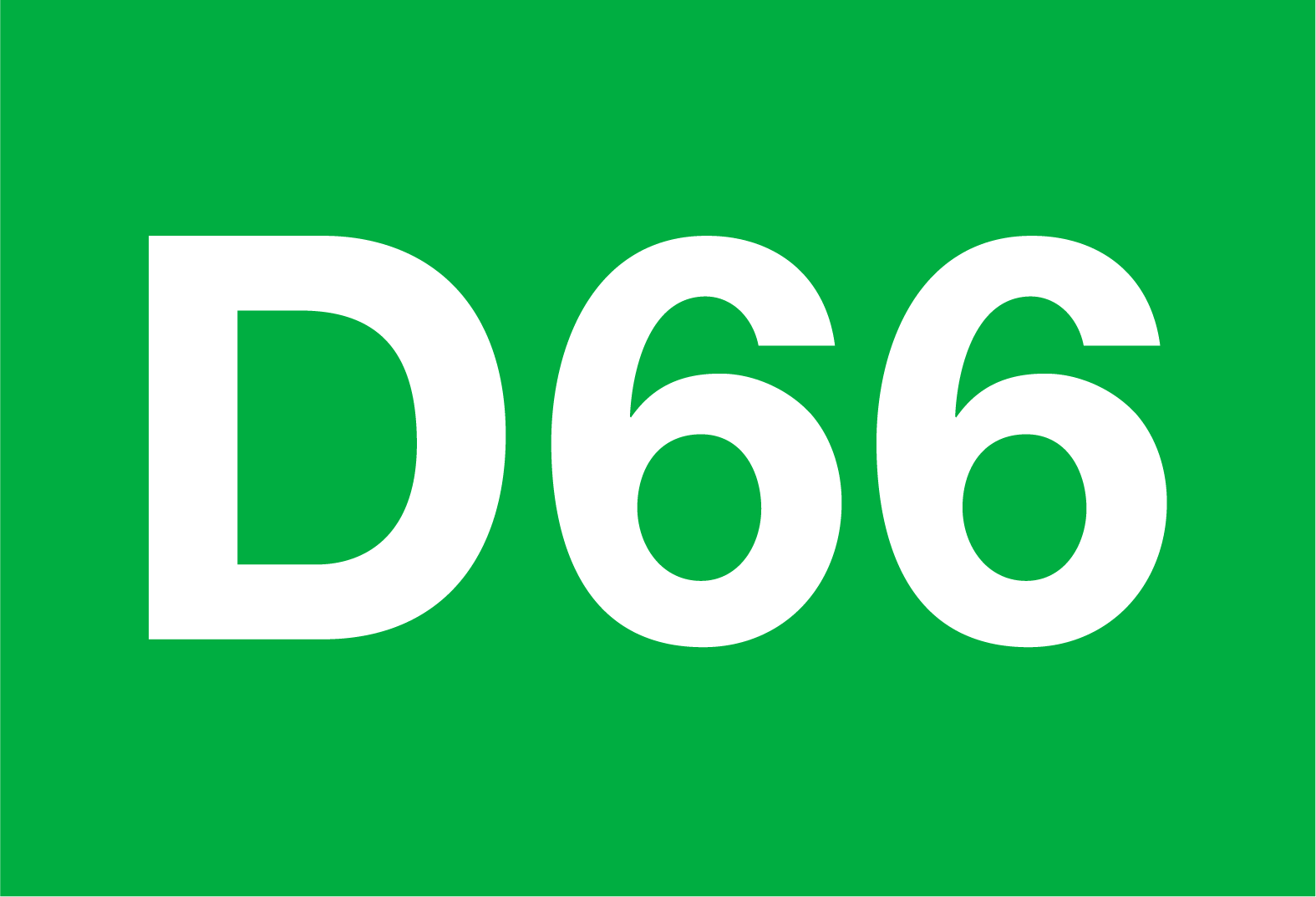 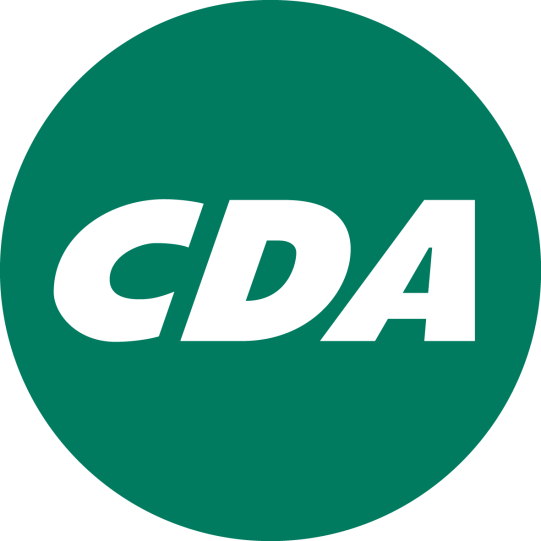 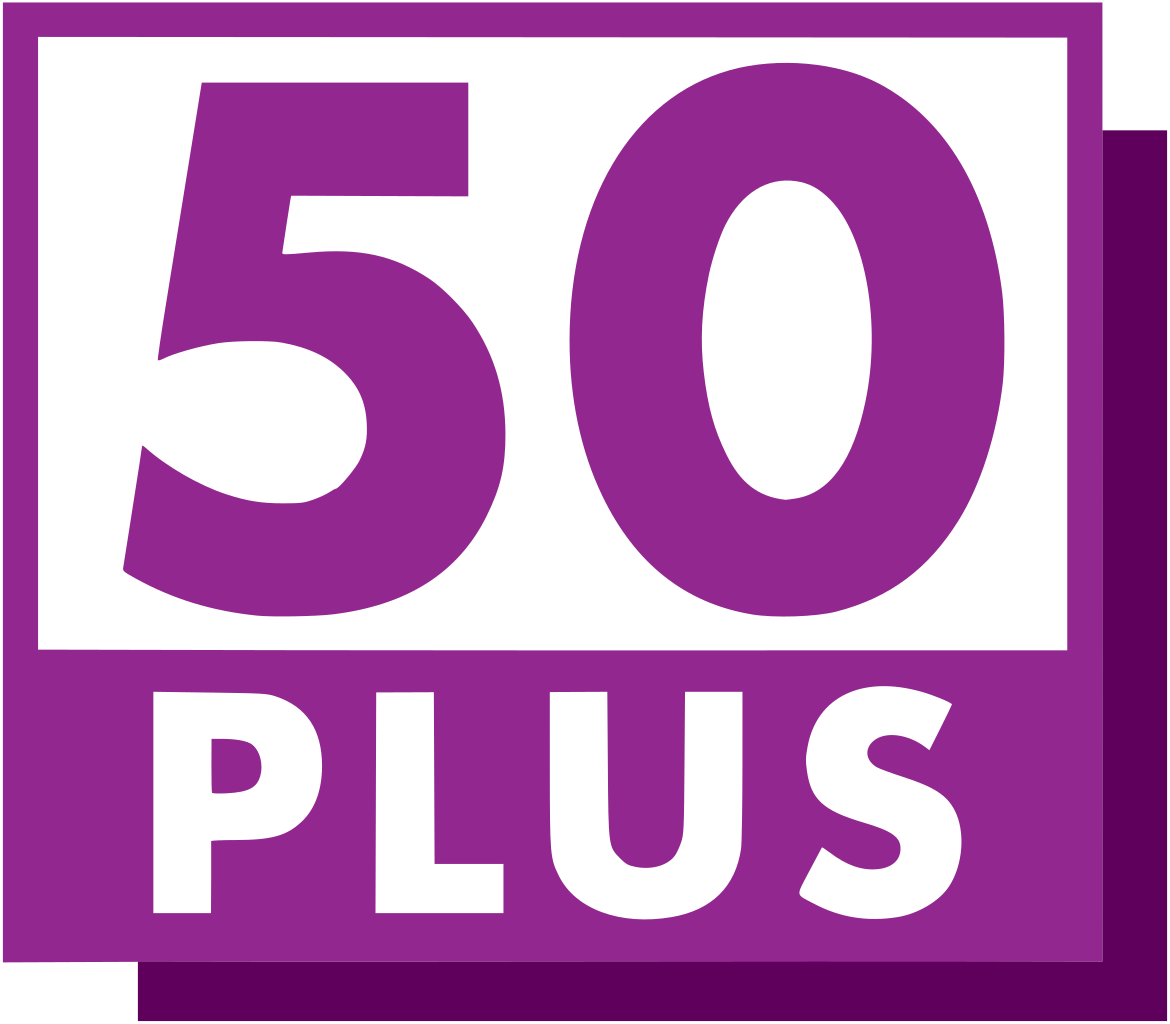 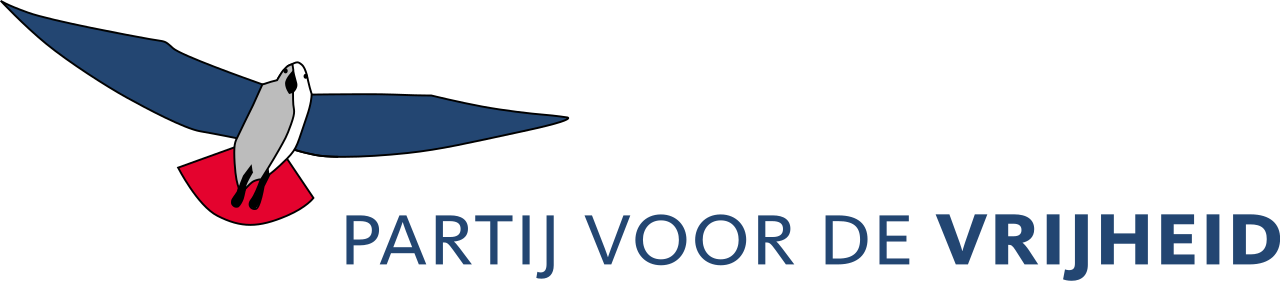 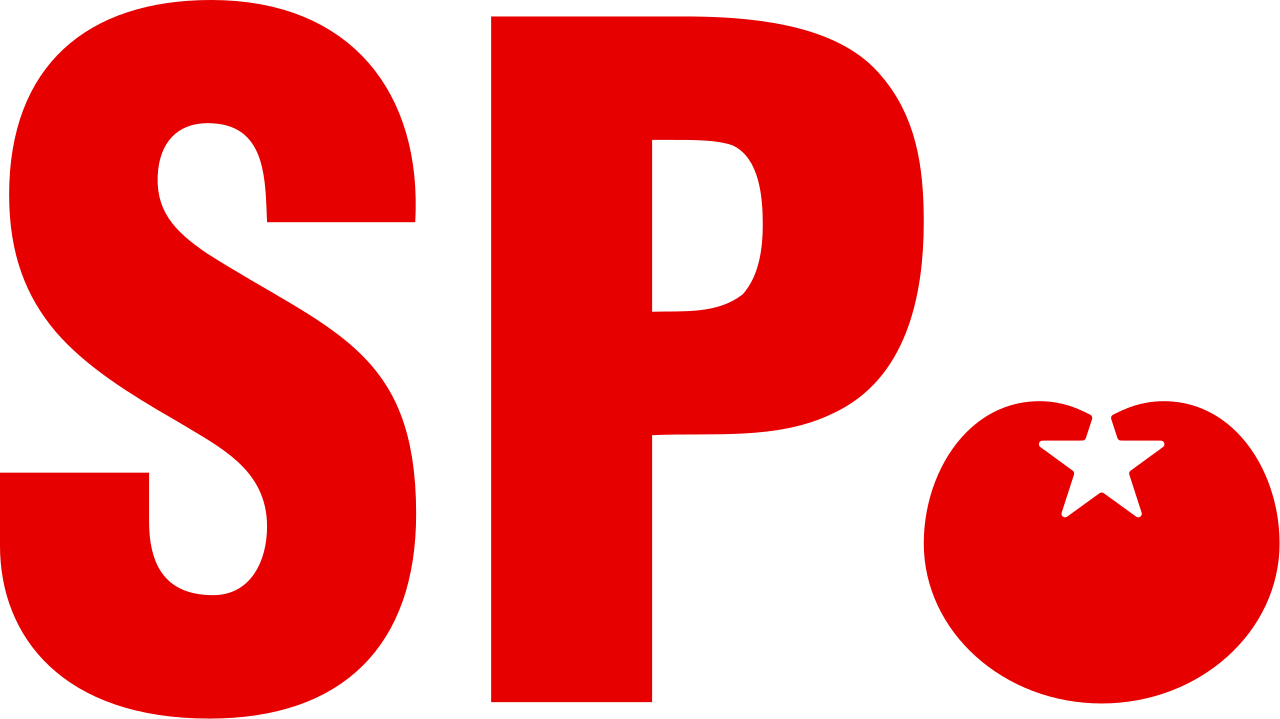 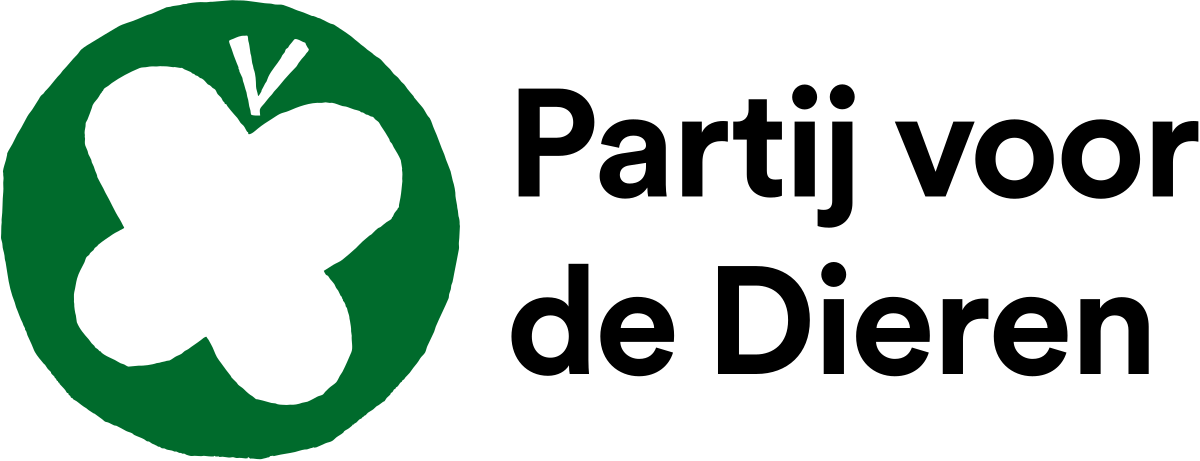 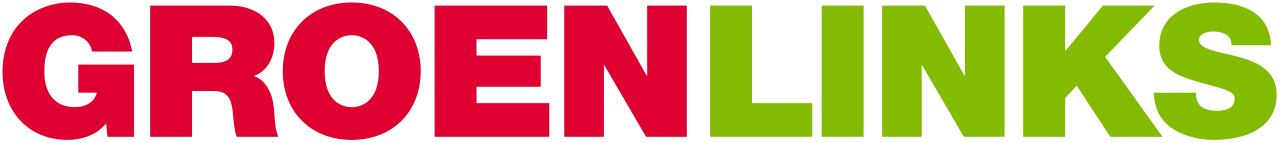 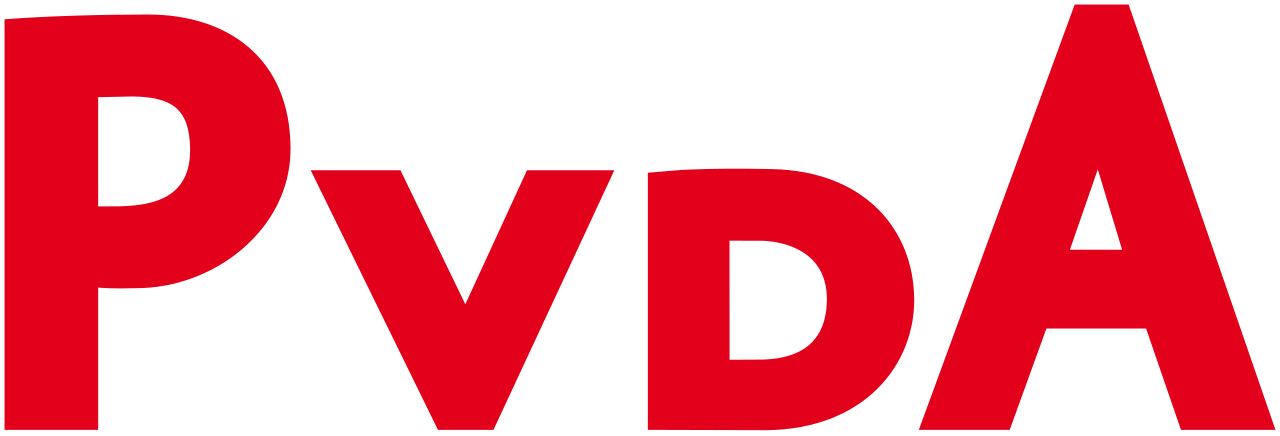 Er moet een Europees leger komen
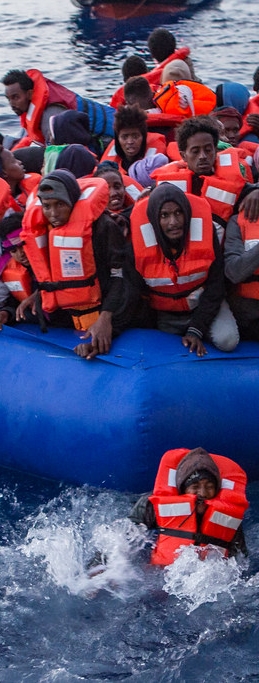 De EU moet asielzoekers terugsturen die proberen de Middellandse Zee over te steken
EENS: 
Anders blijven mensen de gevaarlijke bootreis maken.

Er komen teveel gelukszoekers naar de EU, dat moet stoppen.
ONEENS:
Mensen die vluchten voor oorlog en onderdrukking hebben recht op opvang.

We moeten per asielzoeker onderzoeken wie recht heeft op hulp
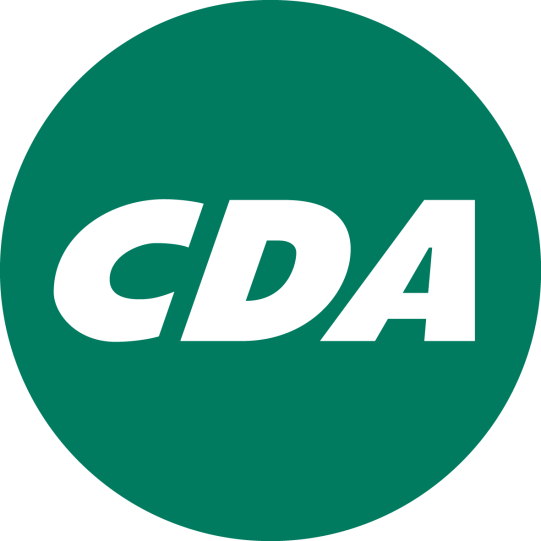 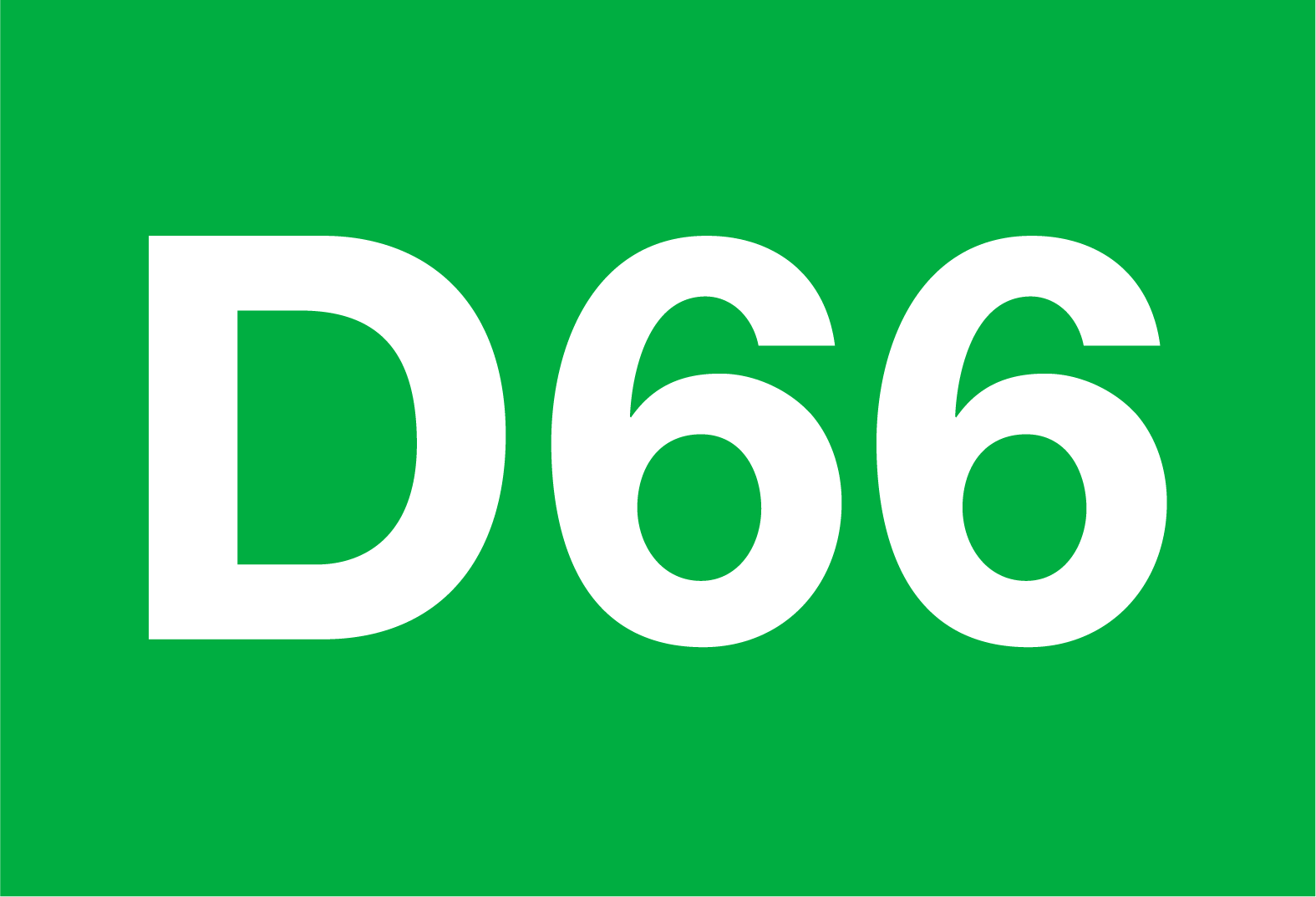 EENS
ONEENS
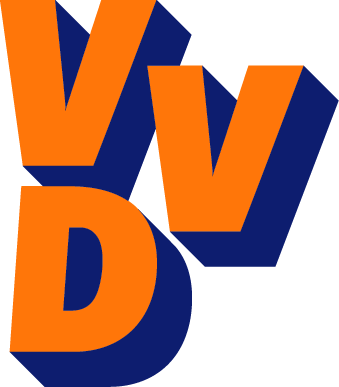 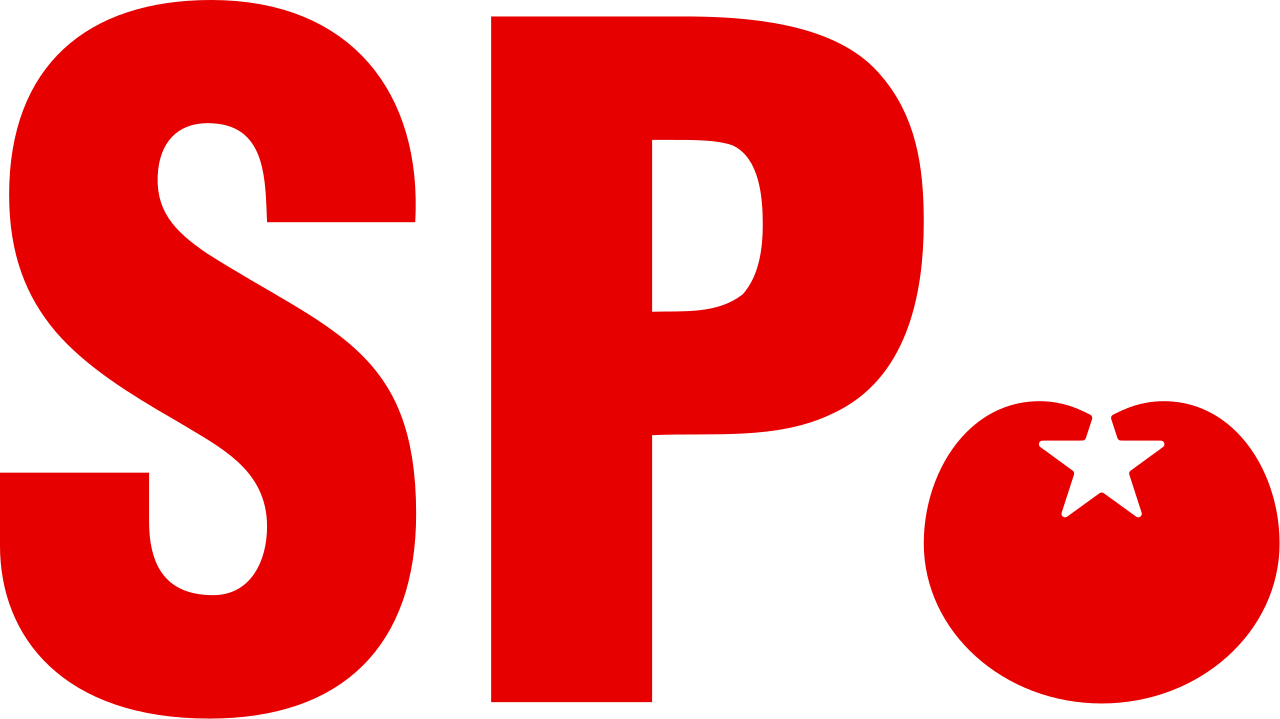 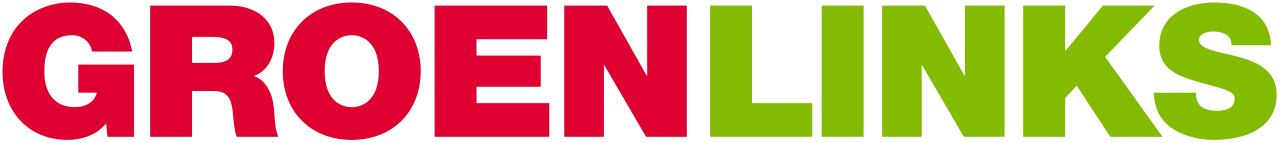 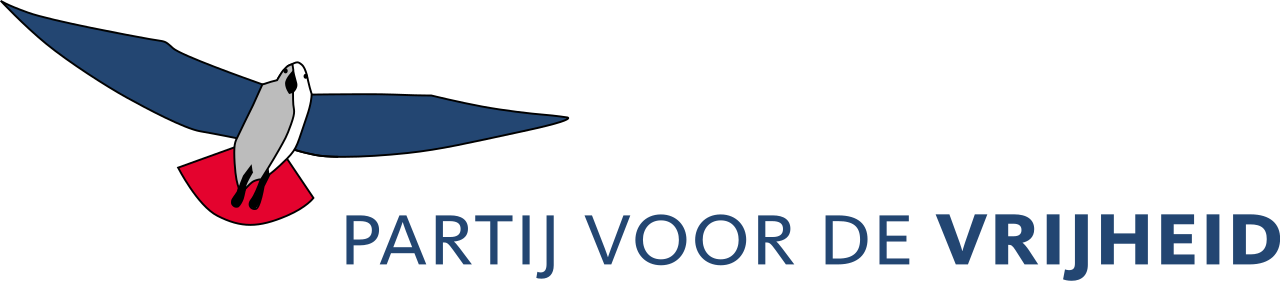 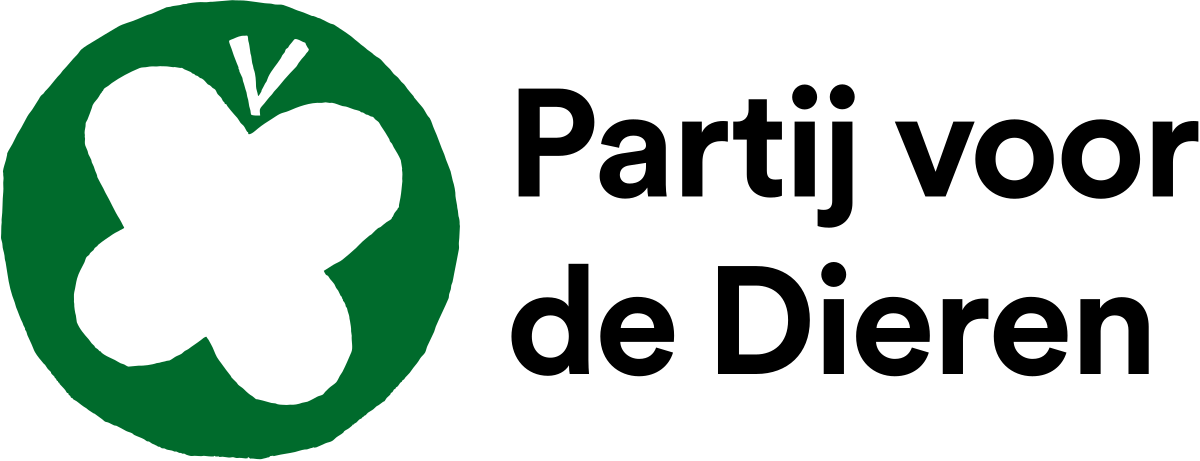 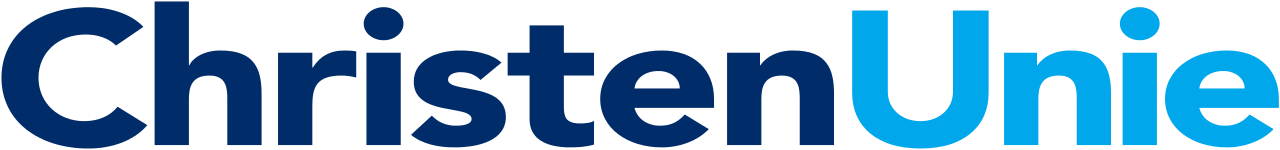 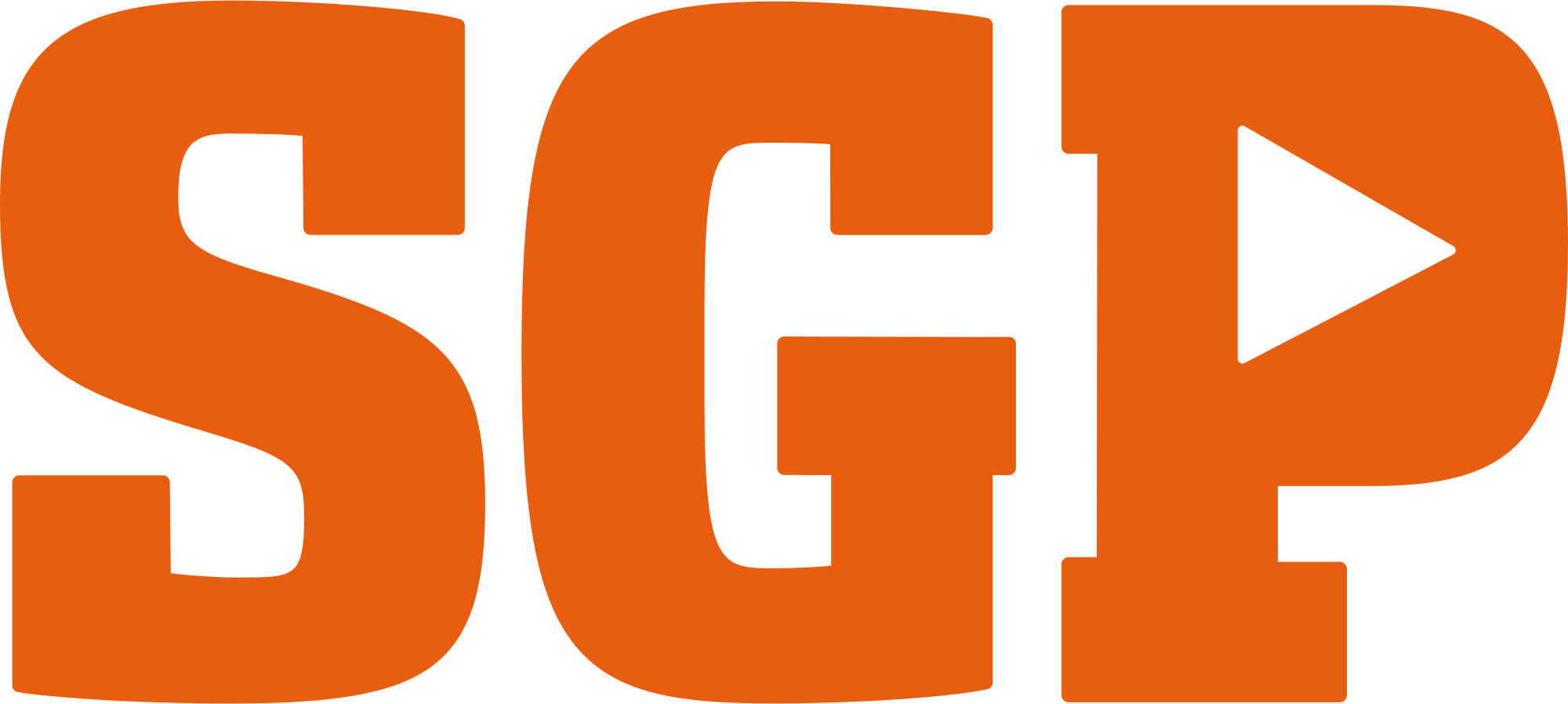 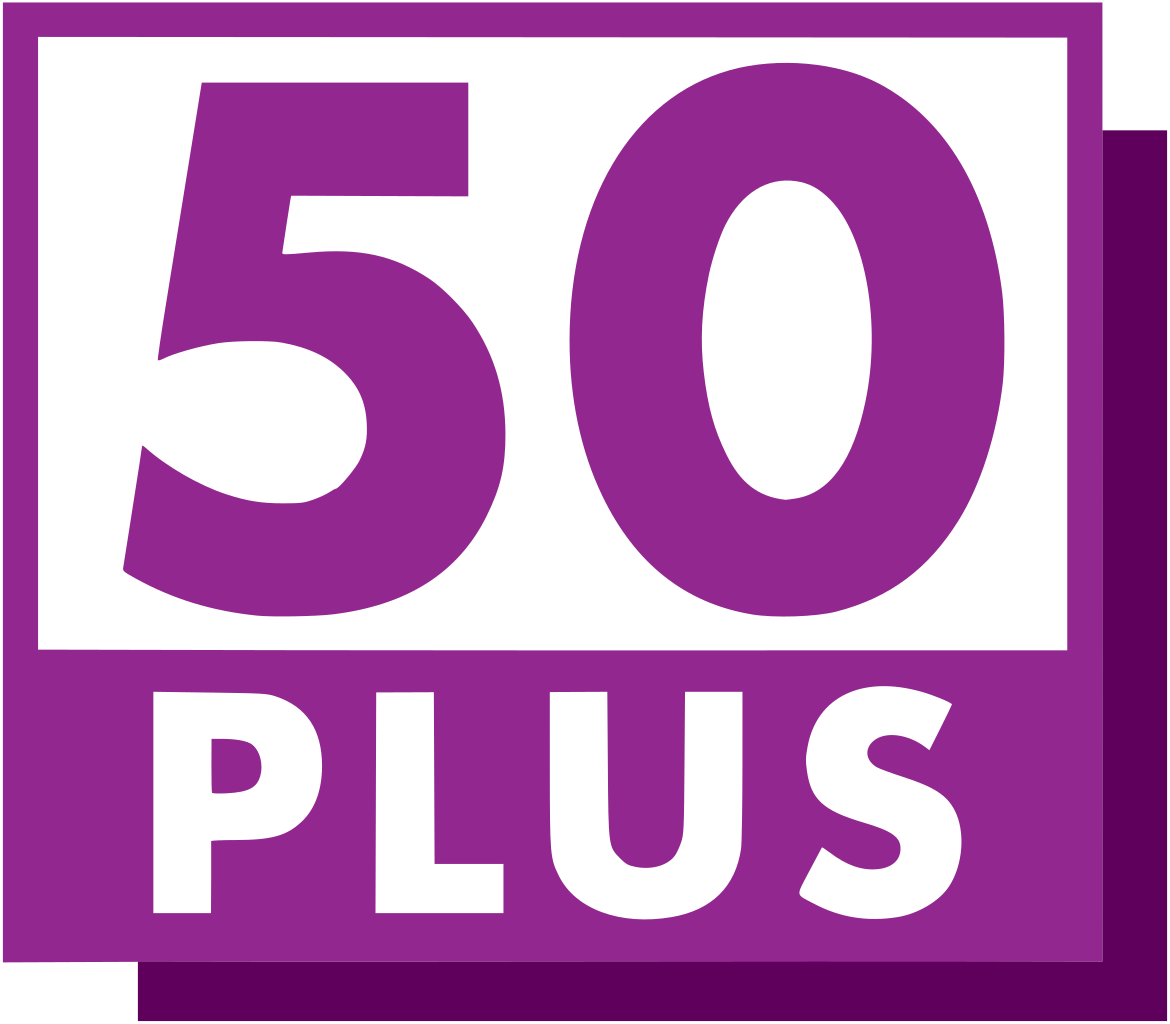 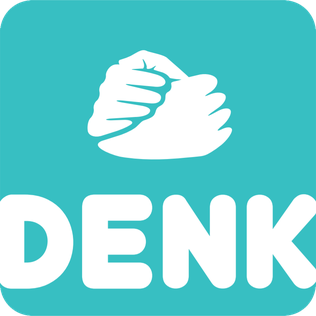 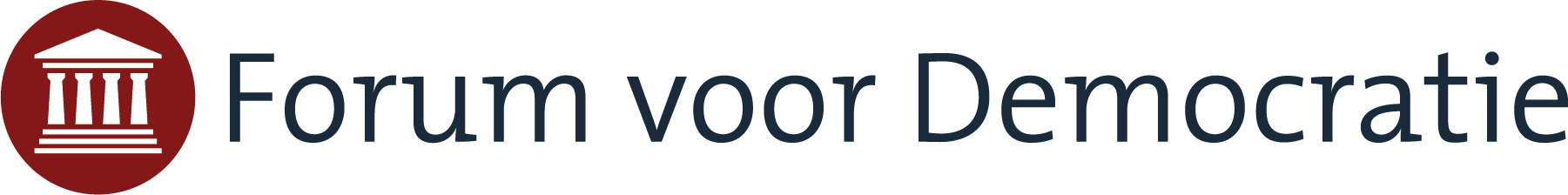 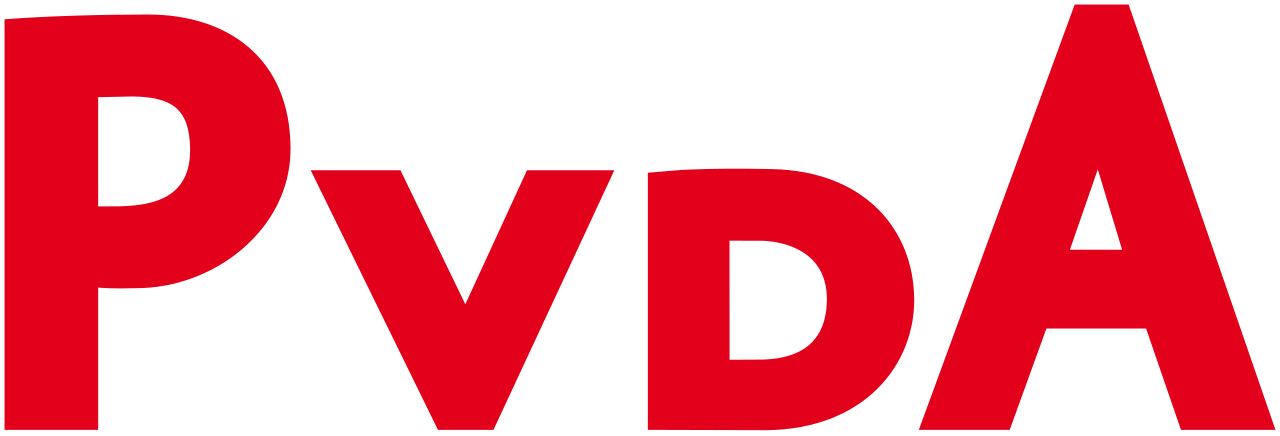 De EU moet asielzoekers terugsturen die proberen de Middellandse Zee over te steken